Km3 Collaboration Meeting 
Catania, 21 March 2014
NEMO-Fase II - Tower data analysis, atmospheric muon tracks reconstruction
Carla Distefano
LNS-INFN
Post-Trigger Data
Sub0:
mysql pt_phase2 -e "select FileName from pt_files where Comments is null and FileSize>1900;" --user=Km3NeT -h fasserver.lns.infn.it --password=Km3NeTuser 

Sub1:
mysql pt_phase2 -e "select FileName from pt_files where Comments is null and FileSize>100 and FileSize<=1900;" --user=Km3NeT -h fasserver.lns.infn.it --password=Km3NeTuser 

Sub2:
mysql pt_phase2 -e "select FileName from pt_files where Comments is not null and FileSize>100;" --user=Km3NeT -h fasserver.lns.infn.it --password=Km3NeTuser 

Runs 412-421: Comments is not null but the files do not have problems (Wrong Data Format and Number of Events reported in the PT file)
Post-Trigger Data
2013-12-05: L1 Seq Hits Trigger was implemented, not yet analysed
Monte Carlo simulations and DATA analysis
Simulations
* using tables from gen+hit codes
** + SwitchPmtOff: no PMTs off (from PT DB)
*** + SelOnLine: on line trigger conditions
MuPage
Atmoph. Muon Generator
km3*
Propagator and Light Simulator
GenBkg
Background Simulator
FemSim**
Electronics Simulator
PT Data
TriggerSim 
On-Line***
HitDeco2
OnLine Trigger Simulator
TriggerSim 
Off-Line
OffLine Trigger Seeds
SelectionPois
Evt Selector (OffLine Trigger Condition + Causality Filter)
Antares
Track reconstructor
reco
Our codes
Hit decompression and calibration
The code HitDeco2:
parses the PT file;
decompresses the Fem Hits and evaluates the hit total charge in p.e.;
evaluates the hit time from the decompressed hit wave form;
applies the time calibration offsets;
finds the mechanical floor id from the eFCM id;
writes the output file in the ANTARES evt format (input for reco). 
See http://wiki.infn.it/cn/csn2/km3/analysis_tools/hitdeco2 for details
See C.D.’s talk, analysis meeting in Rome, Nov. 2014 


Code Update:
Giulia found a bug in parsing multi-fragmented hits: the bug has been fixed
All PT files were re-calibrated
Single photo-electron peak
s.p.e. peak changes in time  
PCTOPE tables computed for each PT file (using HitDeco2)
eFCM5
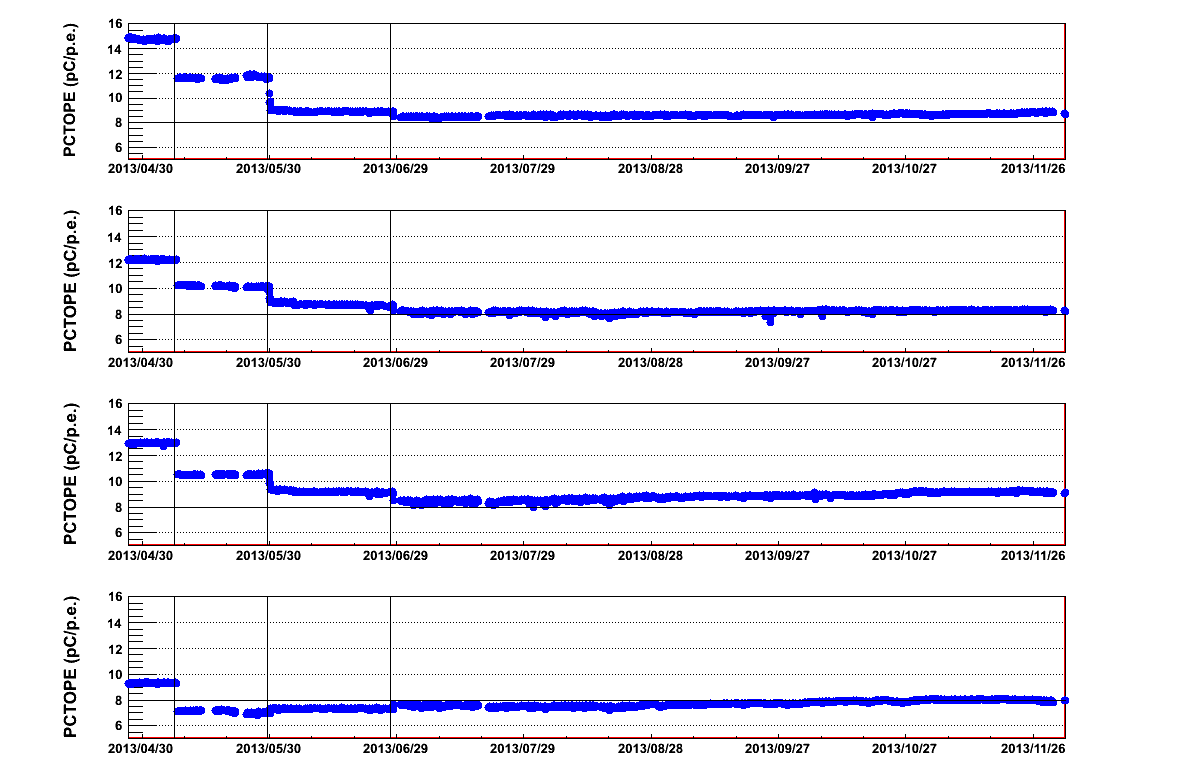 PMT0
PMT1
PMT2
PMT3
Reconstruction
reco code: old version used for Phase-1
Reco rate increased by a factor ≈3, different angular distribution and lambda spectrum
Differences in present results (DATA-MC comparison) are mainly due to the reco version
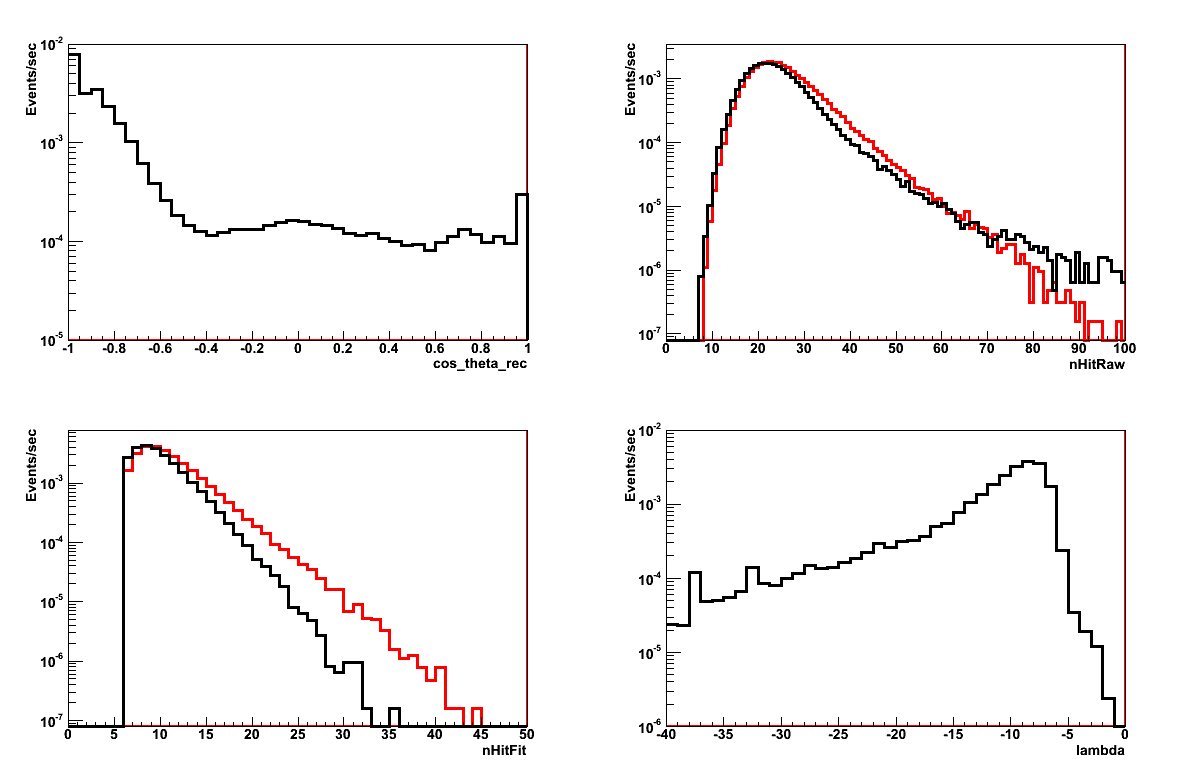 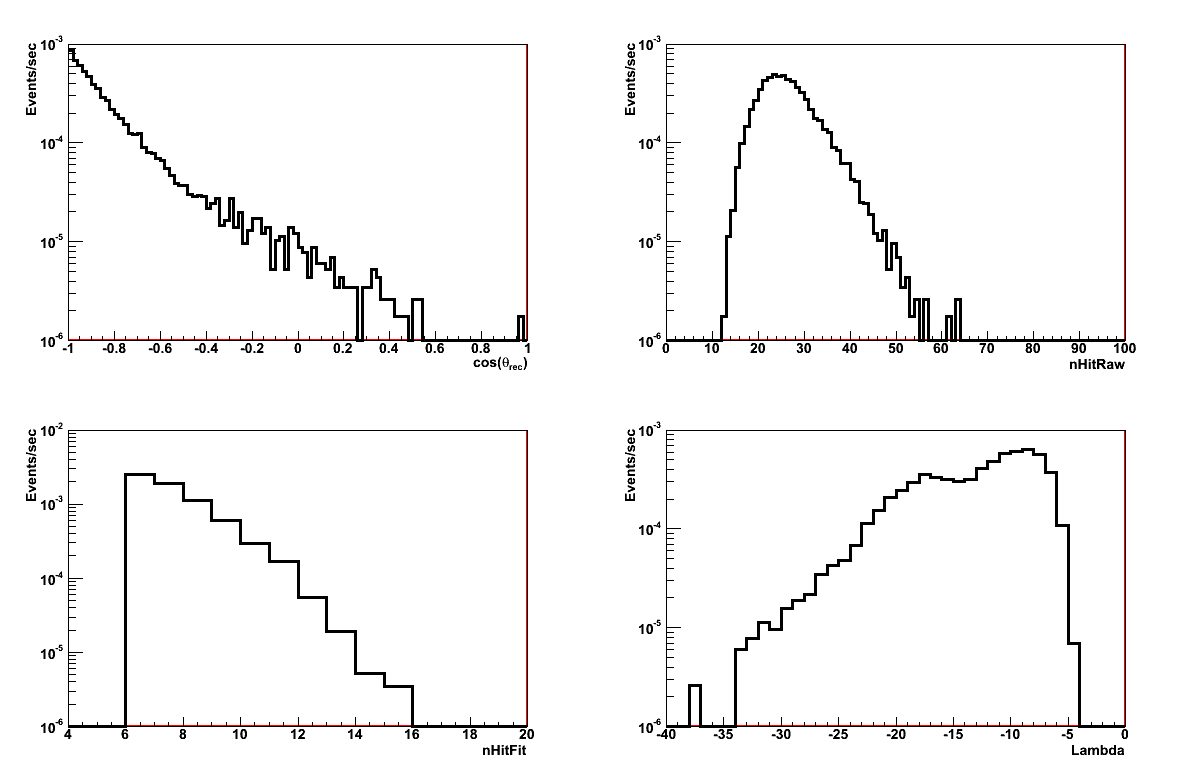 Nov 2013
Now
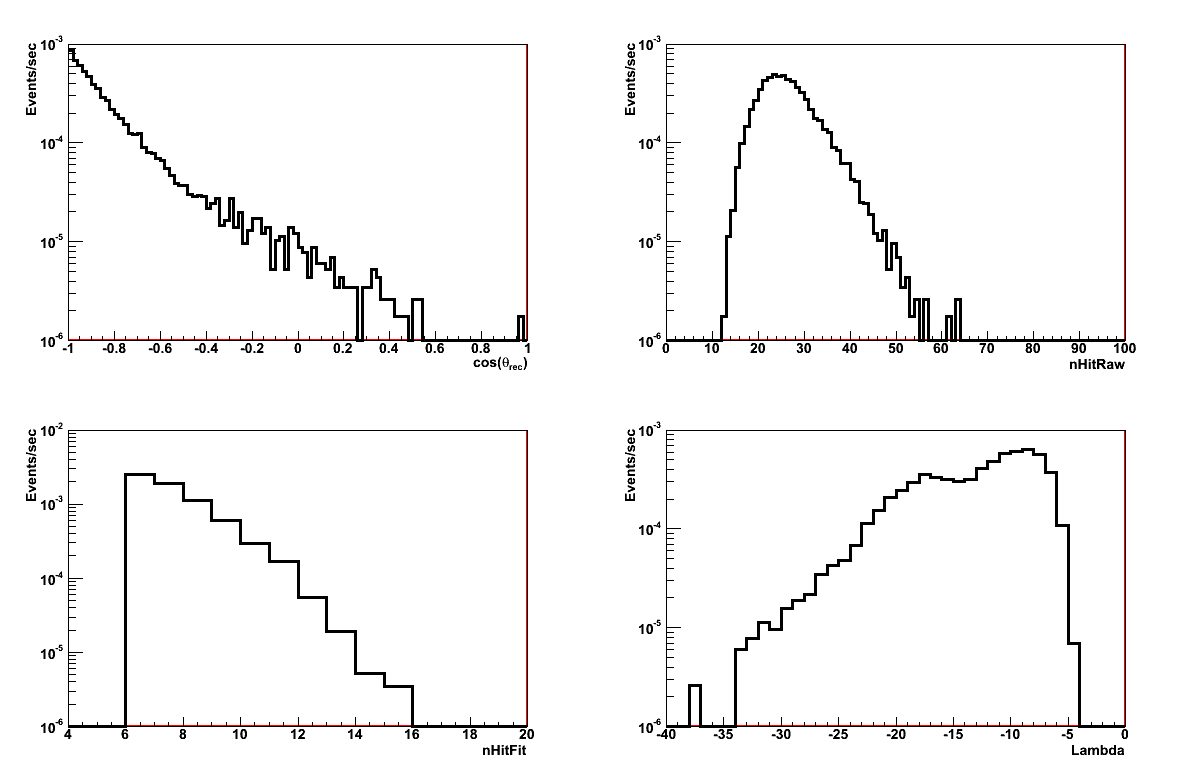 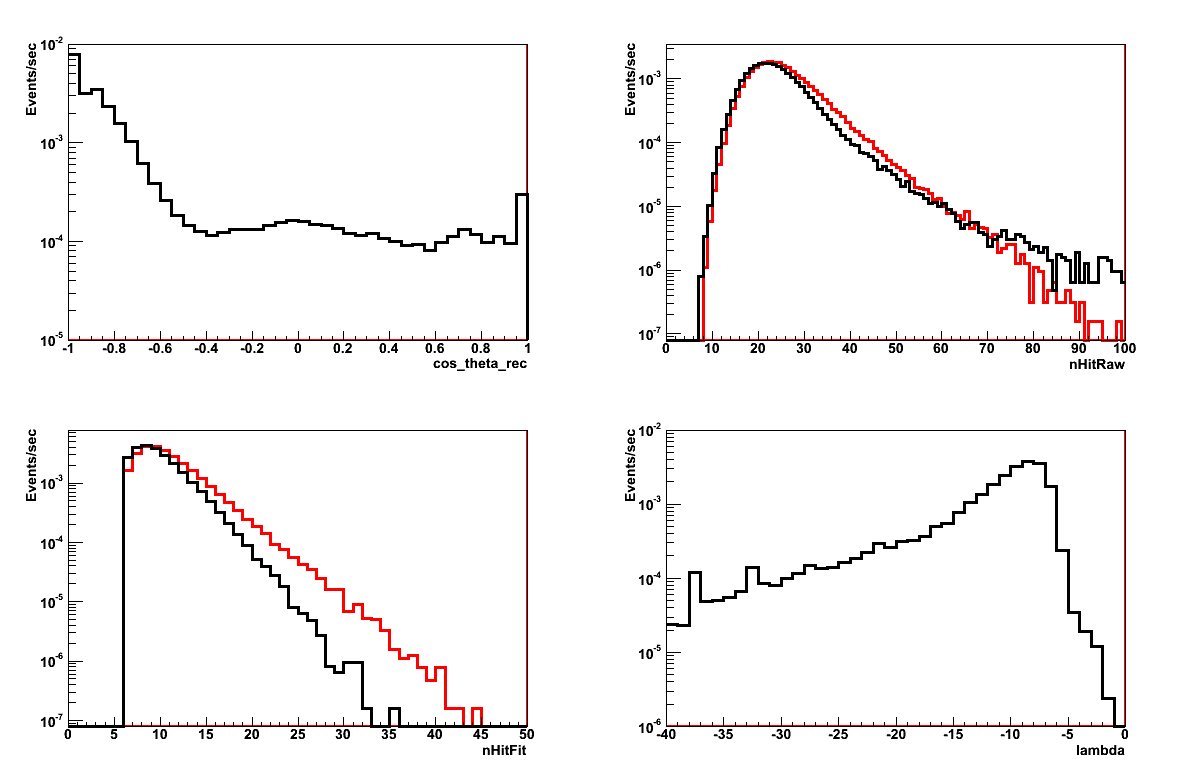 Monte Carlo simulations and DATA analysis
Propagator and Light Simulator
using tables from gen+hit codes: Absorption length profile measured at the Capo Passero (AC9 + ANTARES), Scattering: partic model, Gel:Thickness: 1.0 cm, Absorption length measured by Catania group
Glass:Thickness: 1.2 cm, Absorption length quoted by Vitrovex; Angular acceptance: “Clancy” truncated at cos(C)=-0.5 


Background Simulator (Rate: 52 kHz)

Electronics Simulator (new release by F. Ameli): 
SpeCharge = 1 pC, ChargeSD = 0.3, TimeSD = 2 ns, IntWindow = 75 ns
** + SwitchPmtOff: no PMTs off (list from PT DB)

OnLine Trigger Simulator 
TriggerSim (on-line mode): 5ns flag added to hit time -> possibility to compute coincidences with 5ns delay 
*** + SelOnLine (fixed some bugs): on line trigger conditions (plgs and FC bug) 
Input depend on the data set to be simulated.
km3*
GenBkg
FemSim**
TriggerSim 
On-Line***
Rbr simulation
To take into account the different trigger conditions.
To take into account PMTs don’t take data.
Possibility to use the whole data set to compute the transfer function and then the DIR.



For each analysed PT file:
     - We generate a corresponding MuPage file with the same live time
     - After FemSim, we switch off the PMTs which didn’t take data in  
       that PT file (list from PT DB)
When the FC bug was fixed, the data trigger rate increased by 10% 

Mean Trigger Rate (Set4+Set5) 	= 94.16 Hz
Mean Trigger Rate (Set6)          	= 103.68 Hz

At reconstruction level:
Data mean rate doesn’t change
MC mean rate increases by 15%
Run by run analysis
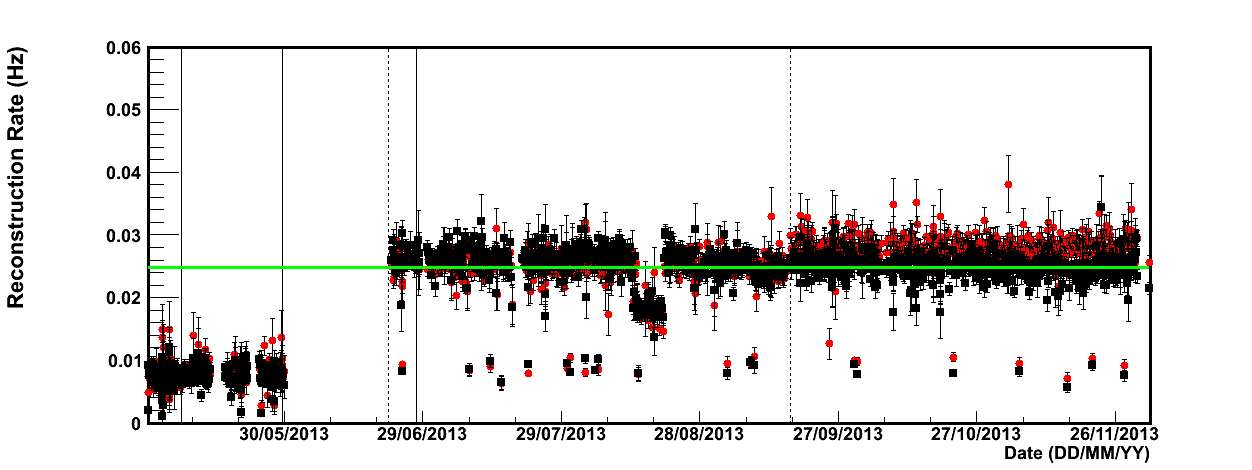 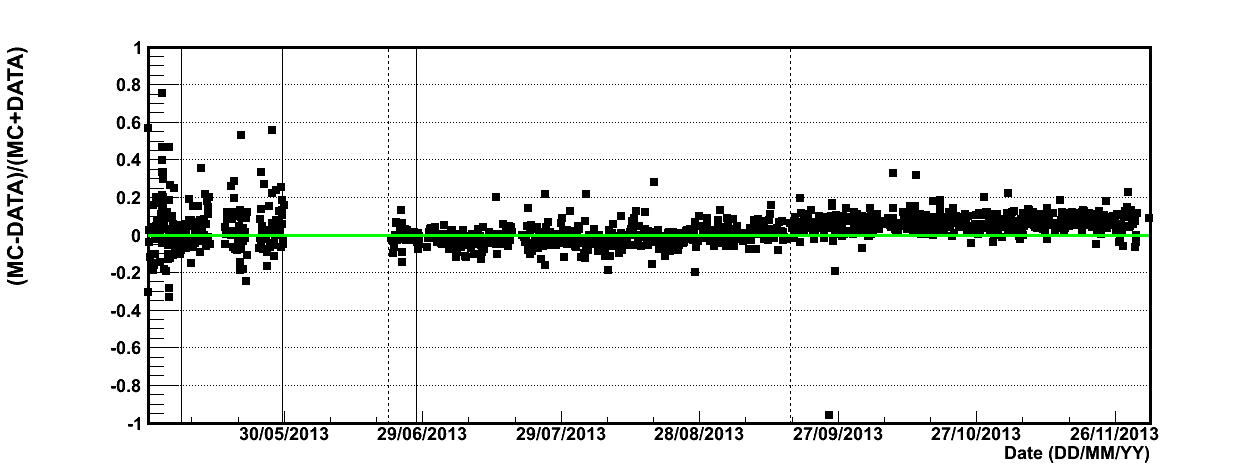 1
2
3
4
5
6
0.0248
Runs: 412-672  (Set1+Set2)
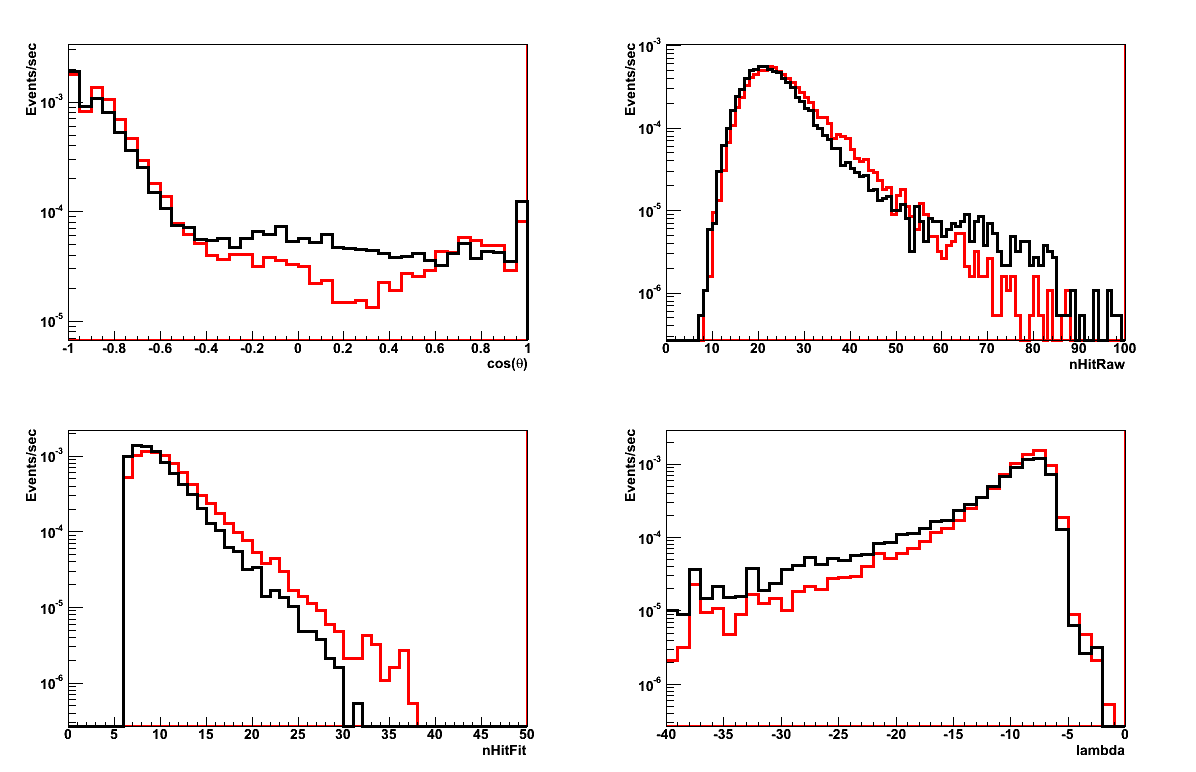 DATA
MC
Ratio=1.03
Runs: 412-672 (Set1+Set2)
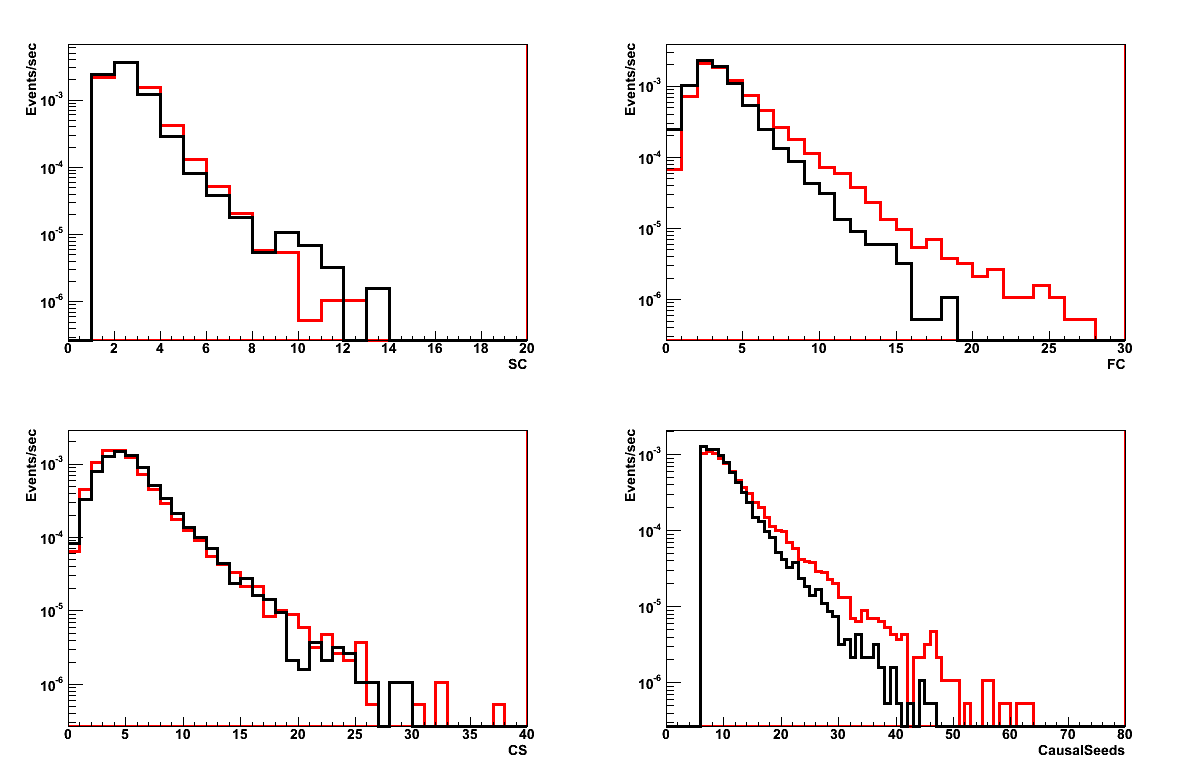 DATA
MC
Ratio=1.03
Runs: 412-672 (Set1+Set2)
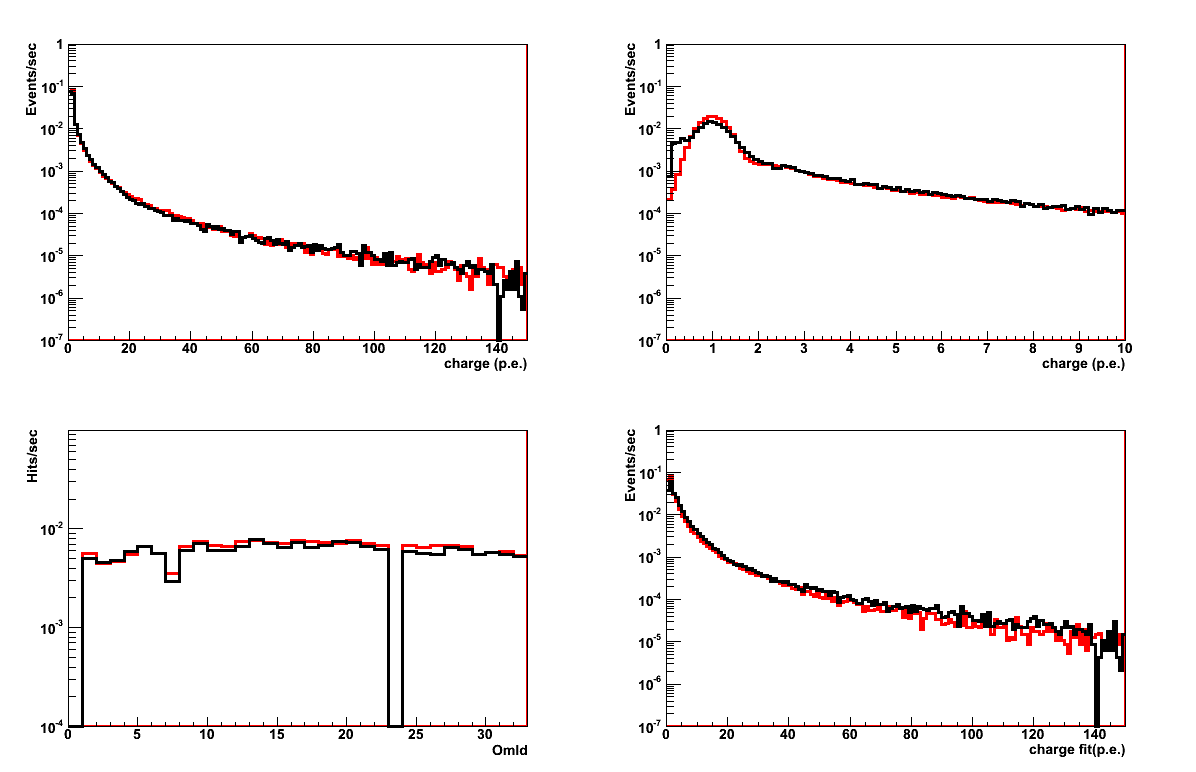 DATA
MC
Ratio=1.03
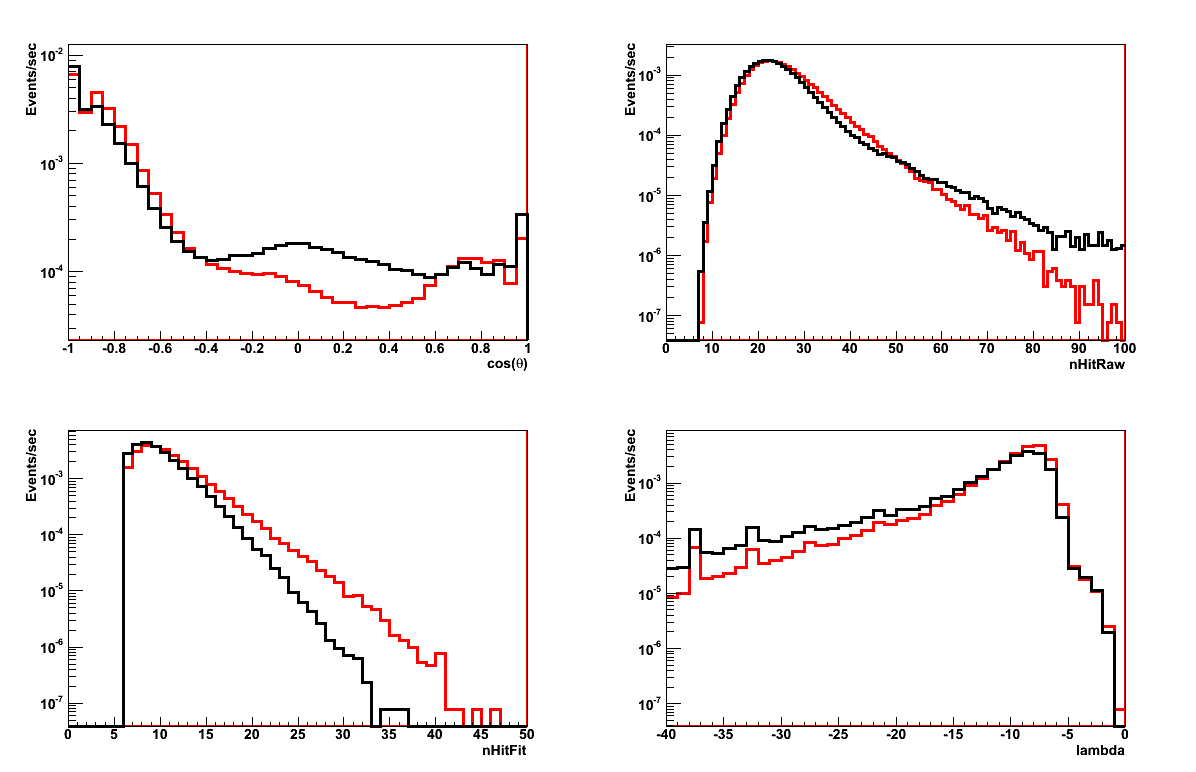 Runs: 847-1718 (Set4+Set5+Set6)
DATA
MC
Ratio=1.05
Runs: 847-1718 (Set4+Set5+Set6)
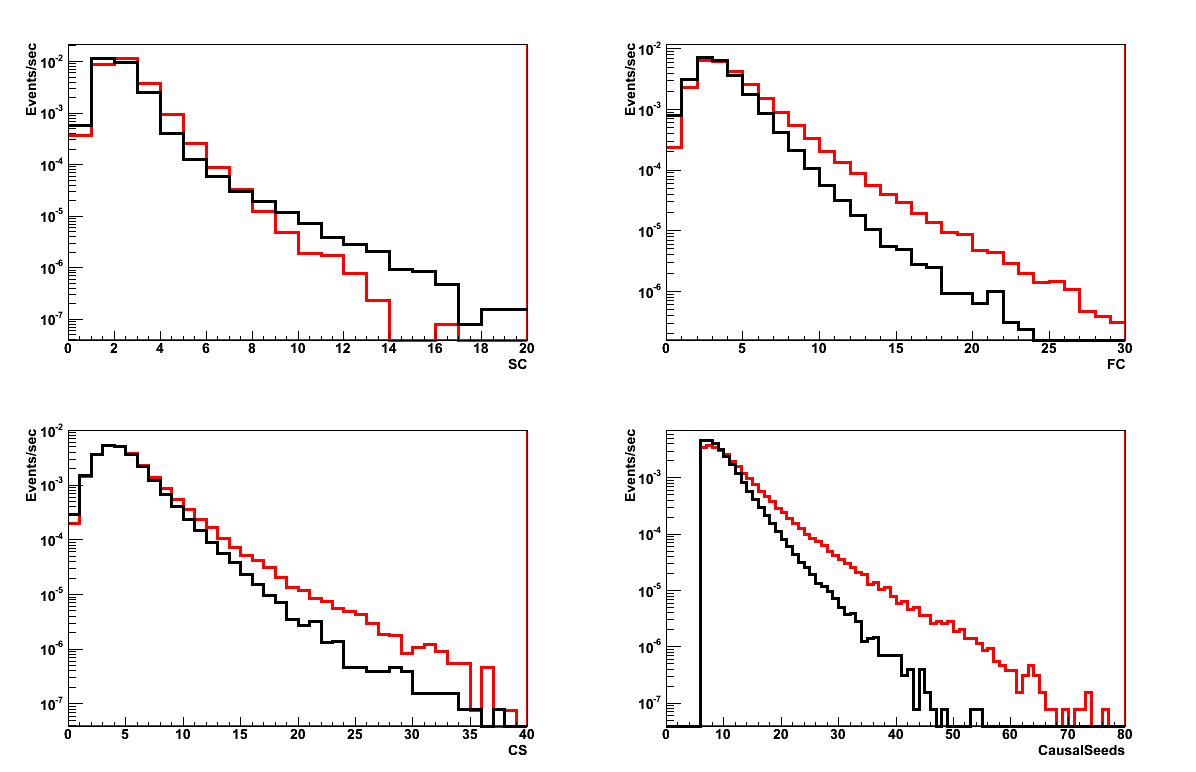 DATA
MC
Ratio=1.05
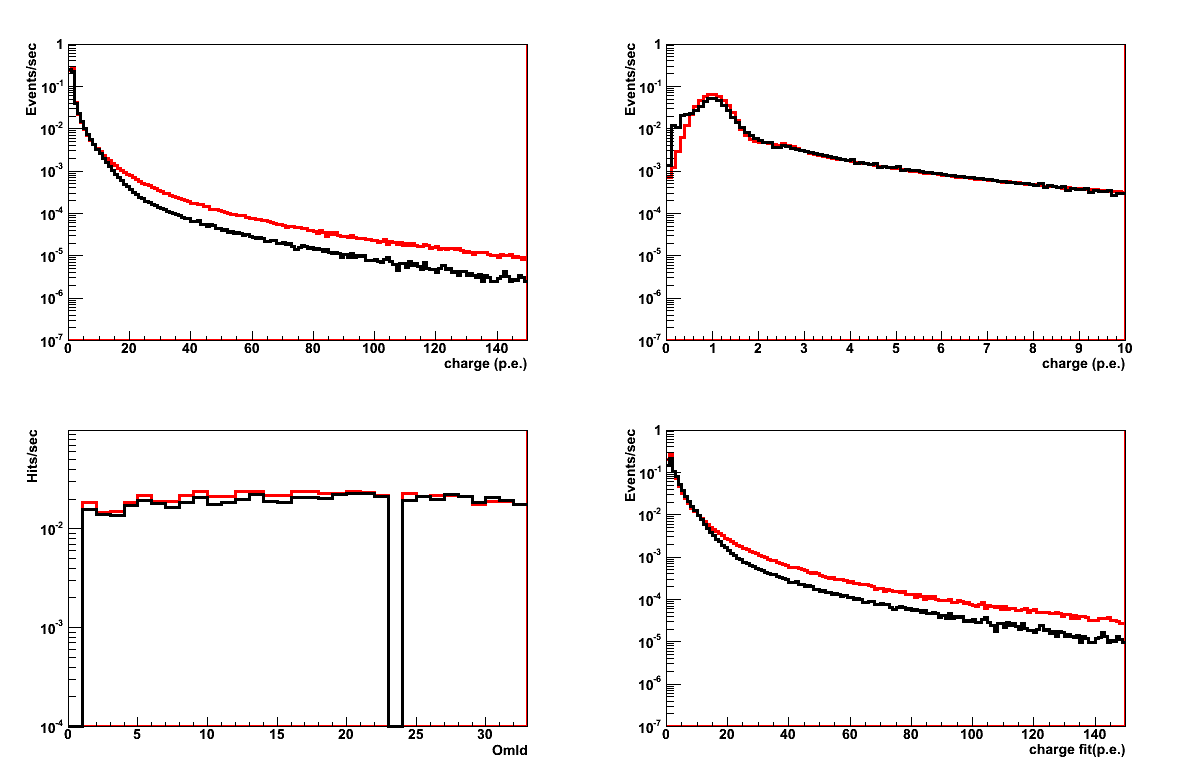 Runs: 847-1718 (Set4+Set5+Set6)
DATA
MC
Ratio=1.05
eFCM5
Runs: 412-672 (Set1+Set2)
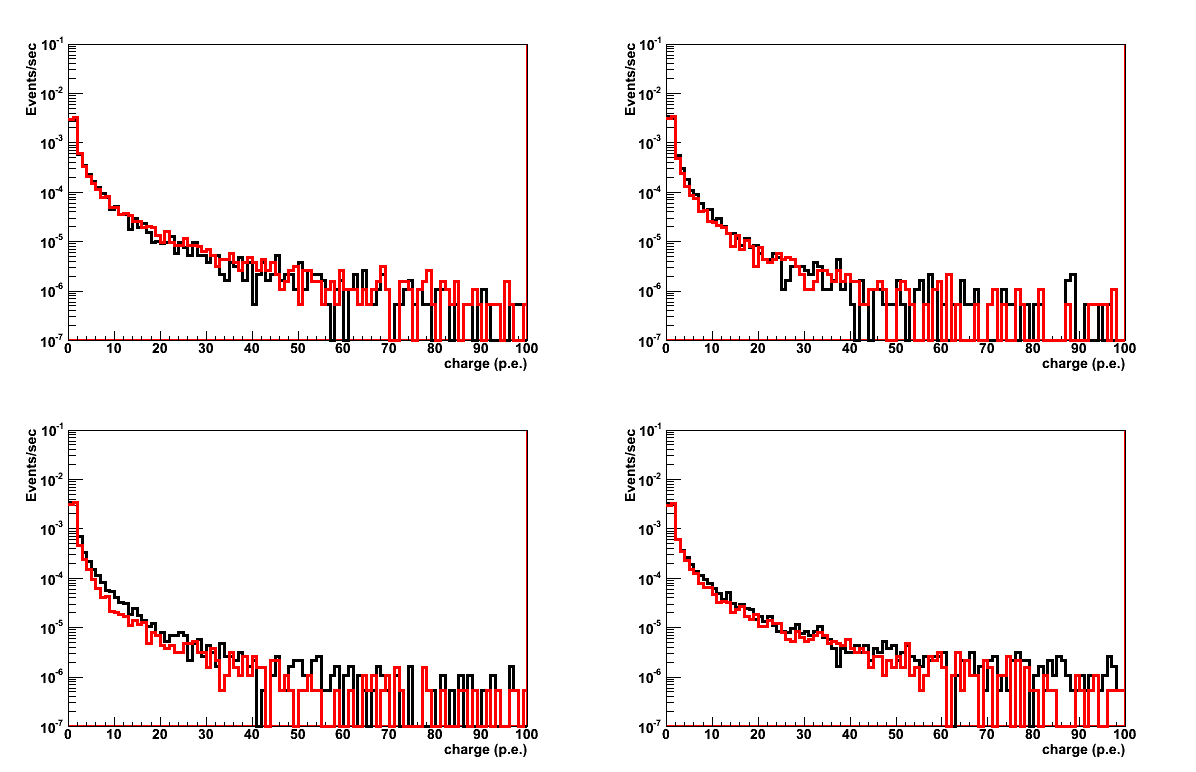 DATA
MC
PMT0
PMT1
Runs: 847-1718 (Set4+Set5+Set6)
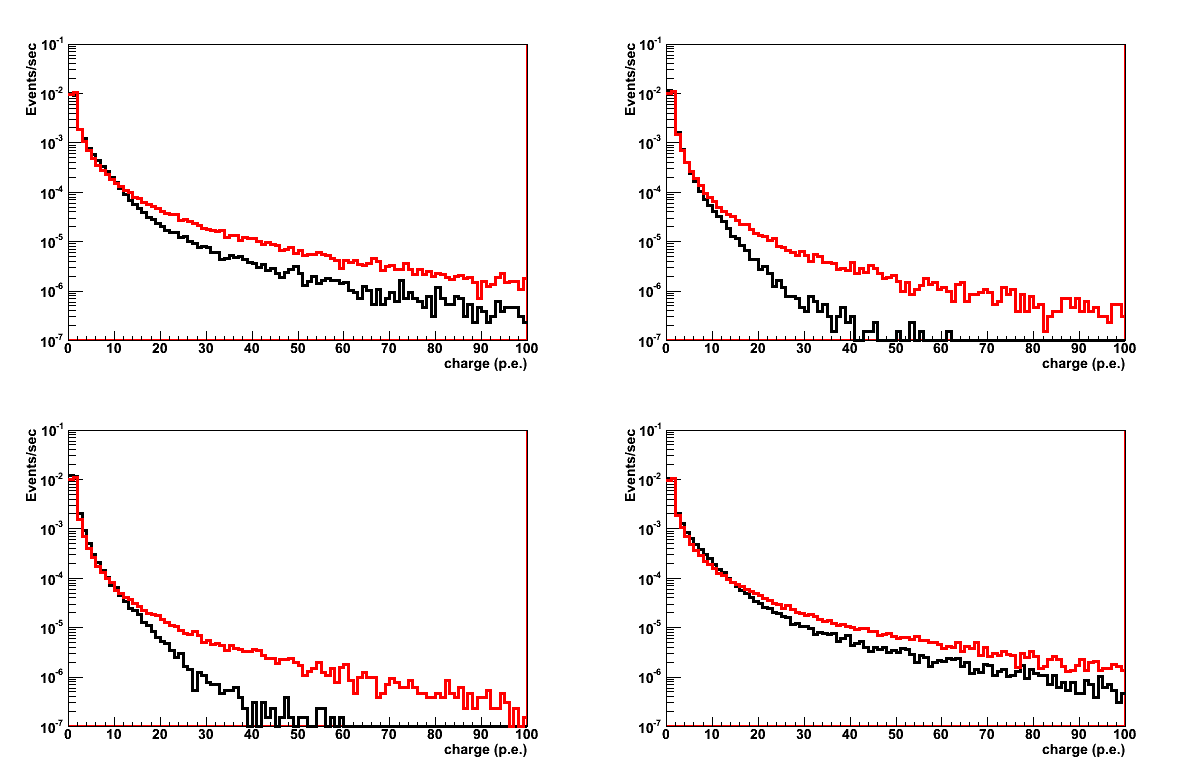 PMT0
PMT1
eFCM5
Runs: 412-672 (Set1+Set2)
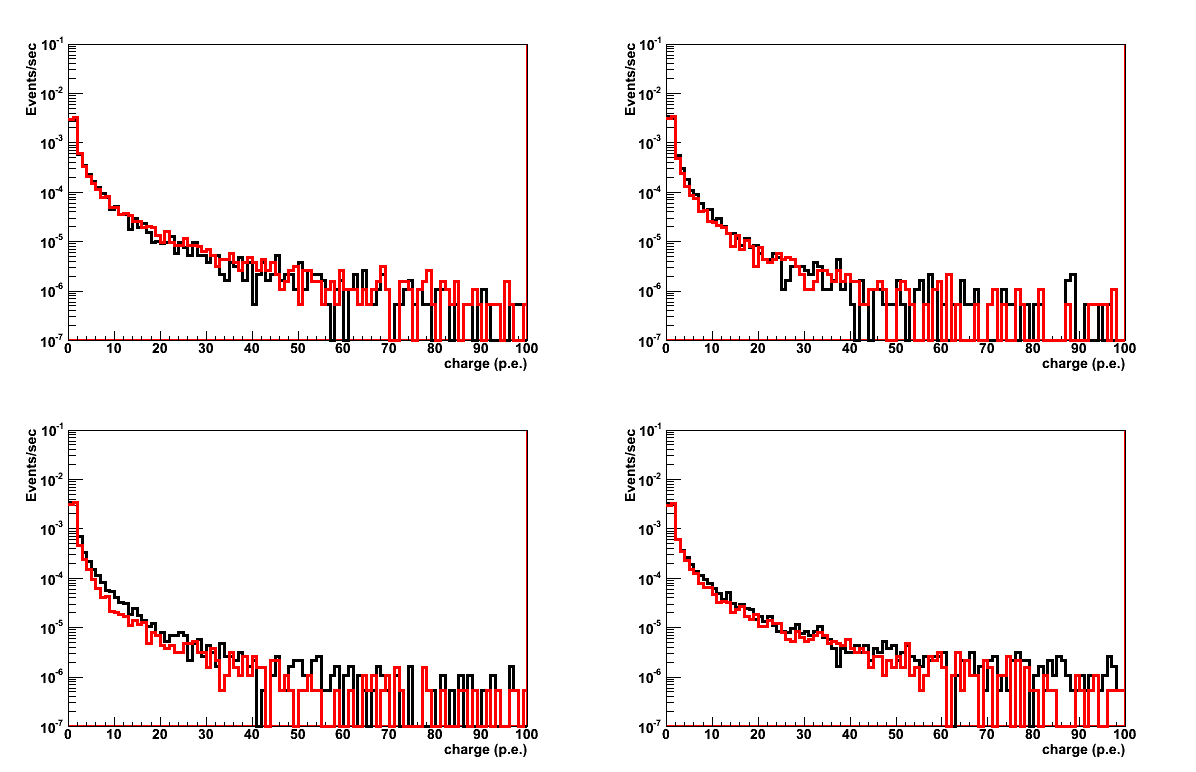 PMT2
PMT3
Runs: 847-1718 (Set4+Set5+Set6)
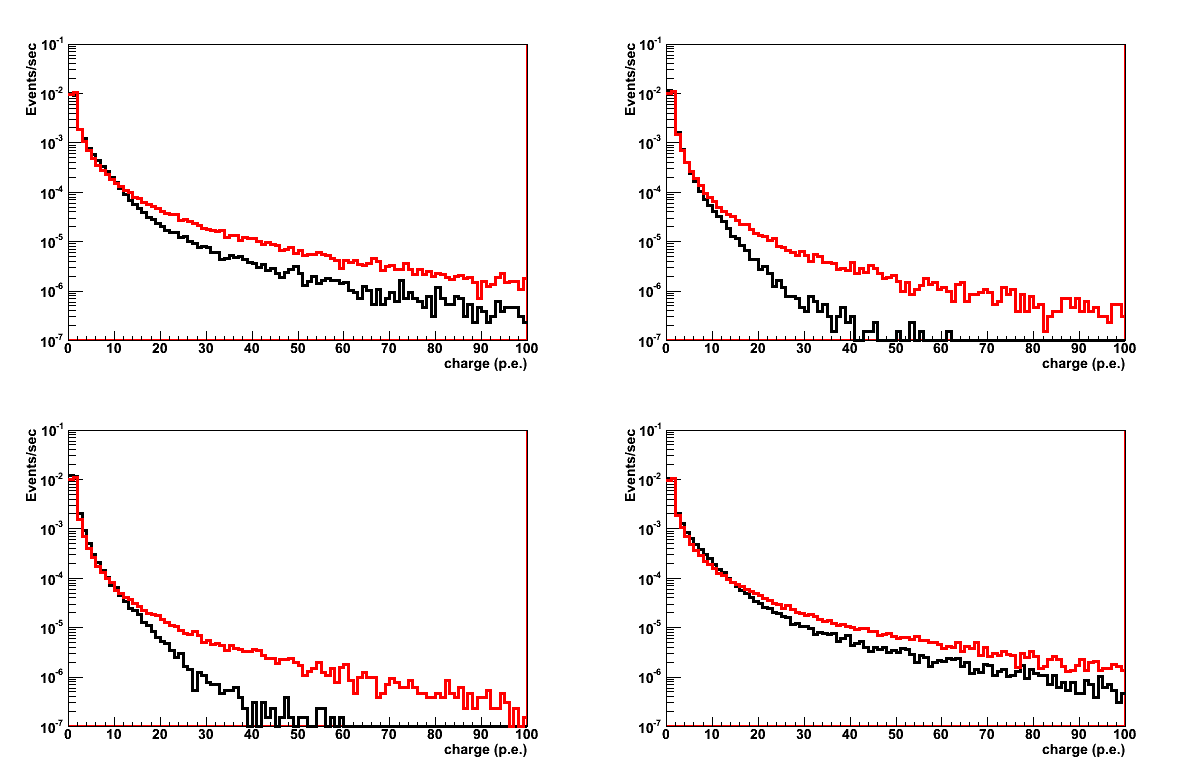 PMT2
PMT3
Depth Intensity Relation: DIR
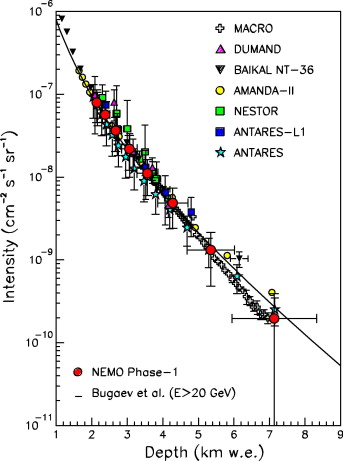 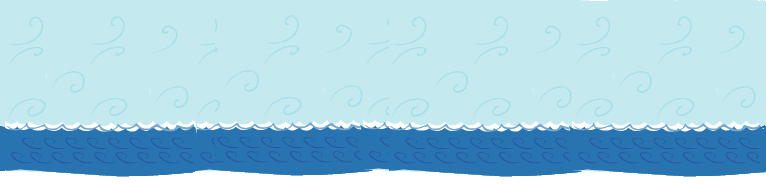 h
q
D
h
h=D/cosq
Vertical Muon Intensity as a function of Depth
Depth Intensity Relation: DIR
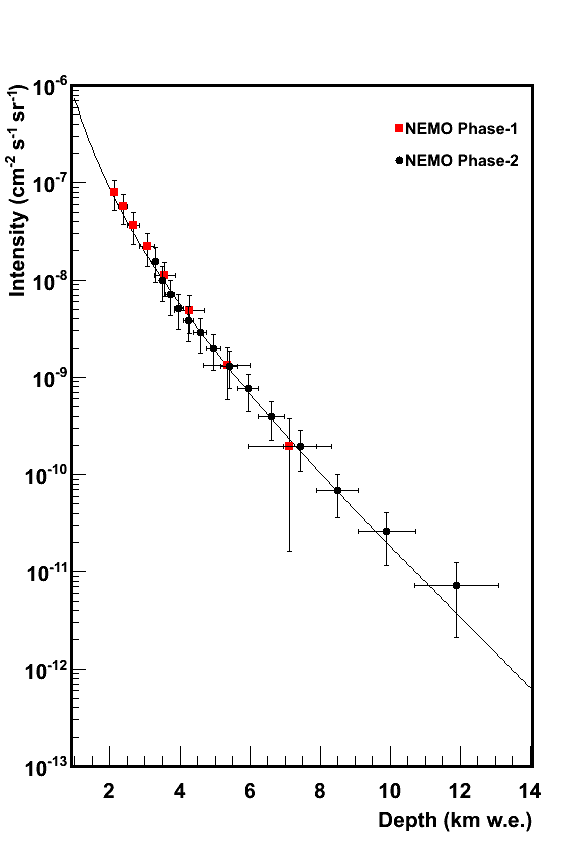 Live Time = 170.6 days
Code CalcDir (NEMO Phase-1) 

Vertical Flux:
I(h = D/cosθ) = I (θ)cosθccorr

Flux Angular Dependence:  
I (θ) = N(θ) m(θ) /T ΔW Aeff(θ)

N(θ): number of detected muons (deconvolution)
T: livetime 
ΔW: solid angle 
Aeff(θ): effective area*
m(θ): multiplicity*
* From Monte Carlo simulations
_  Bugaev (Eμ≥20 GeV)
eFCM1
Runs: 412-672 (Set1+Set2)
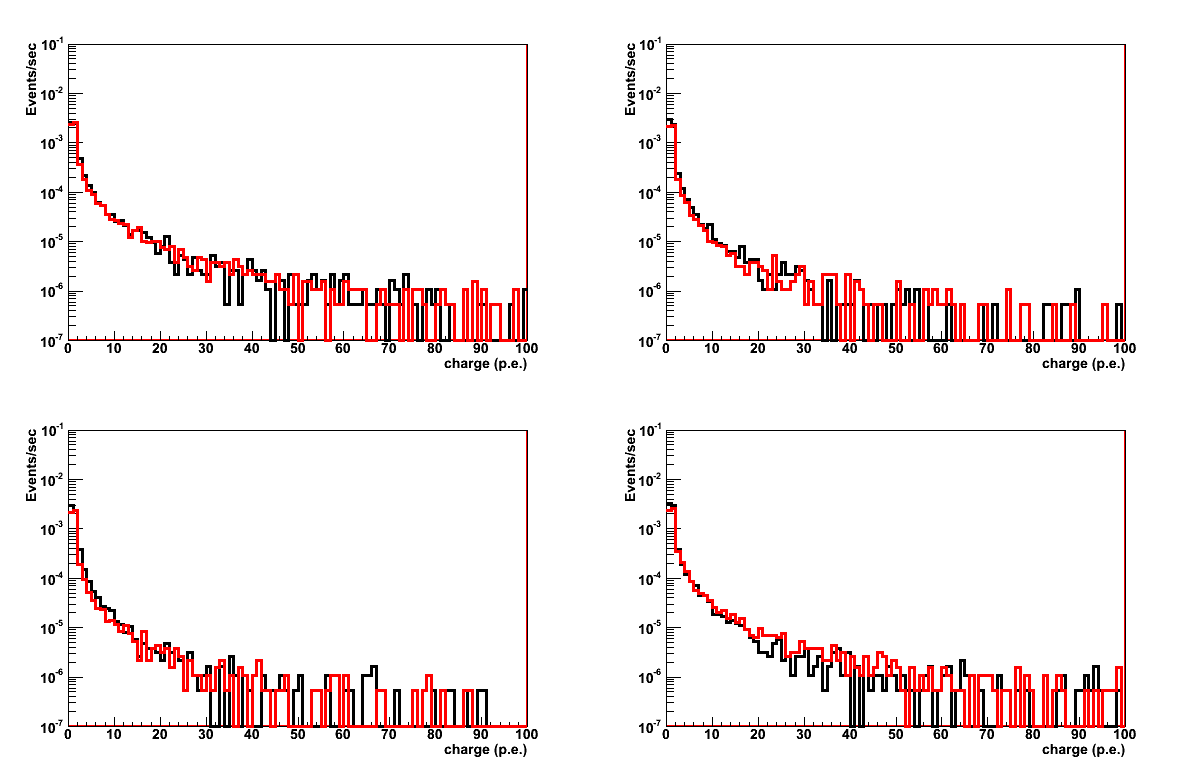 DATA
MC
Ratio=1.02
eFCM2
Runs: 412-672 (Set1+Set2)
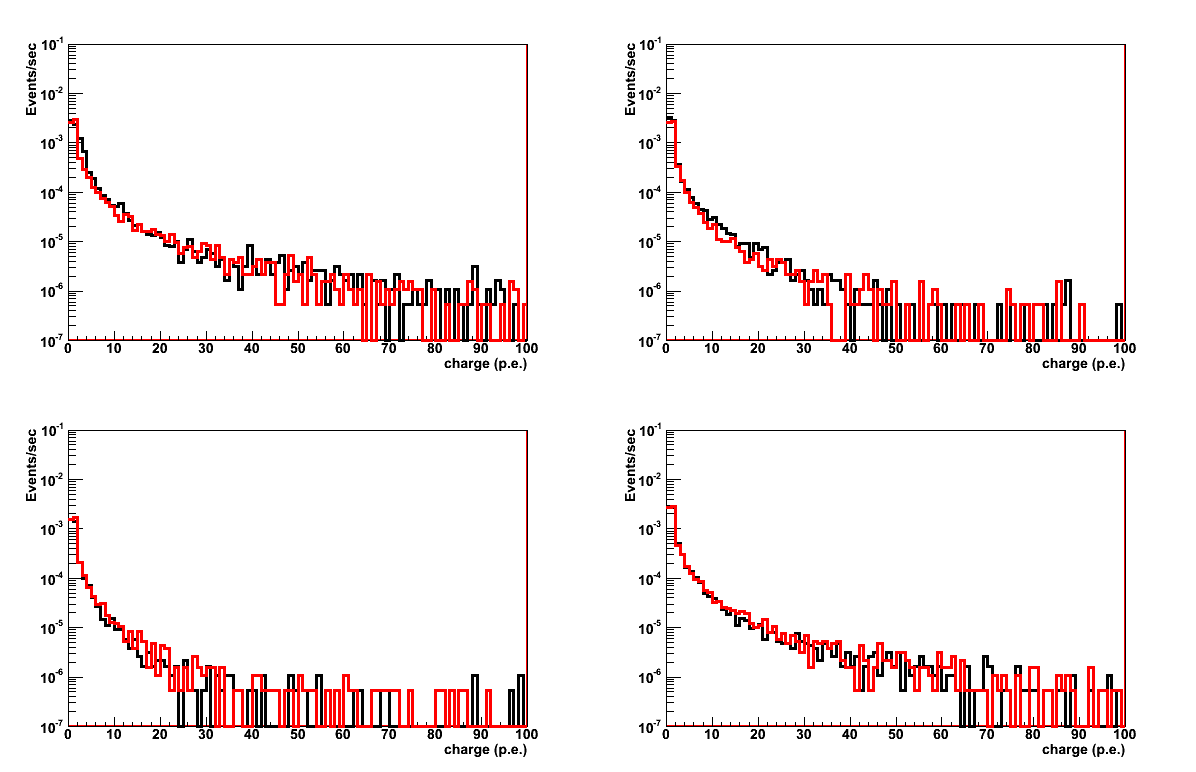 DATA
MC
Ratio=1.02
eFCM3
Runs: 412-672 (Set1+Set2)
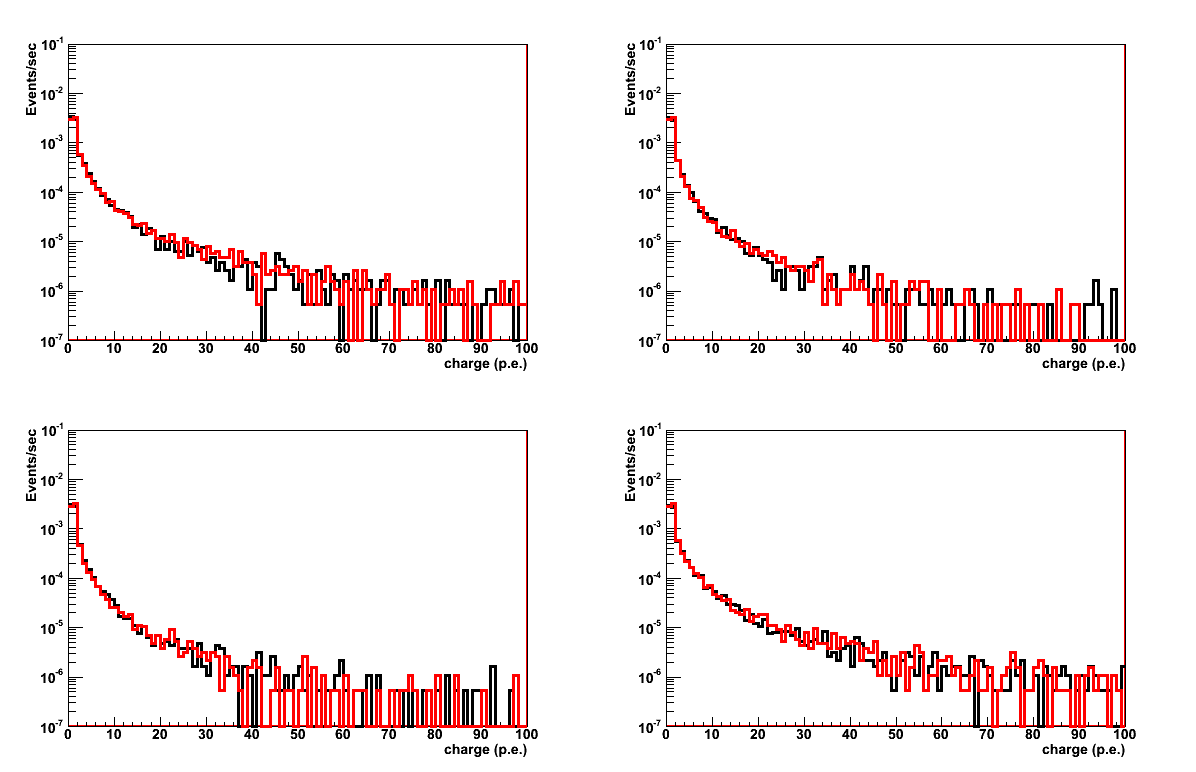 DATA
MC
Ratio=1.02
eFCM4
Runs: 412-672 (Set1+Set2)
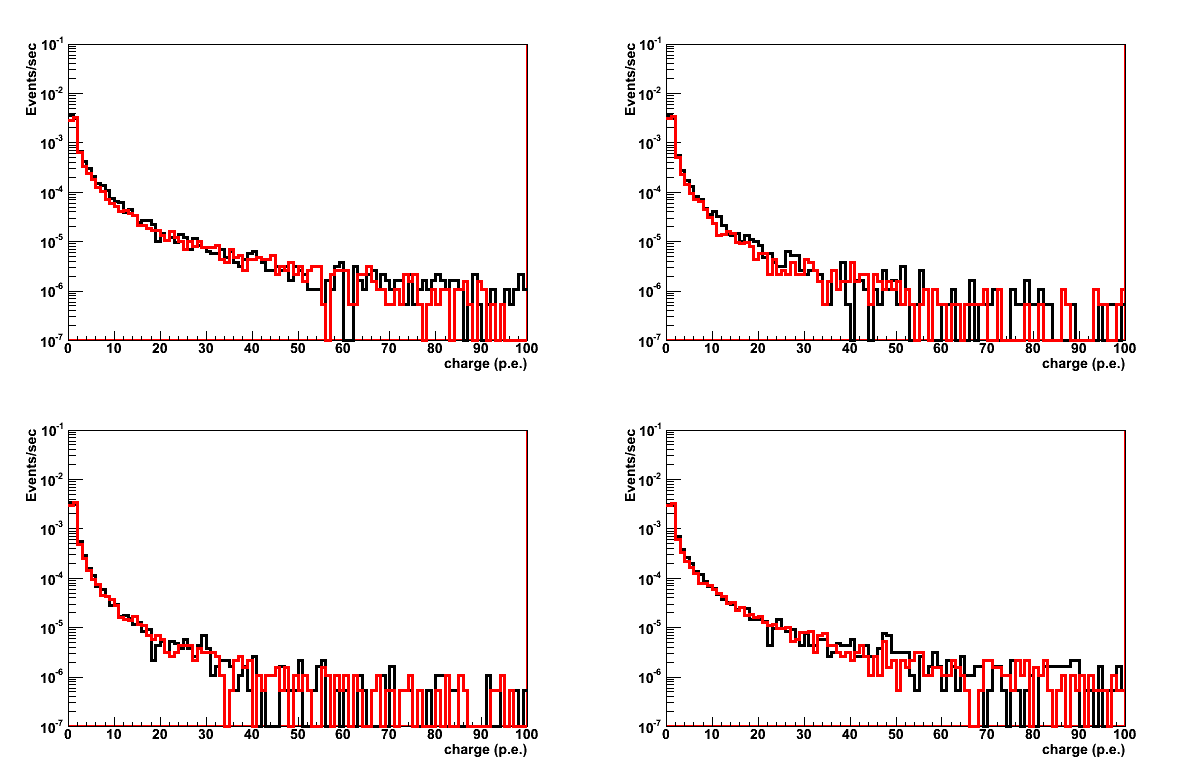 DATA
MC
Ratio=1.02
eFCM5
Runs: 412-672 (Set1+Set2)
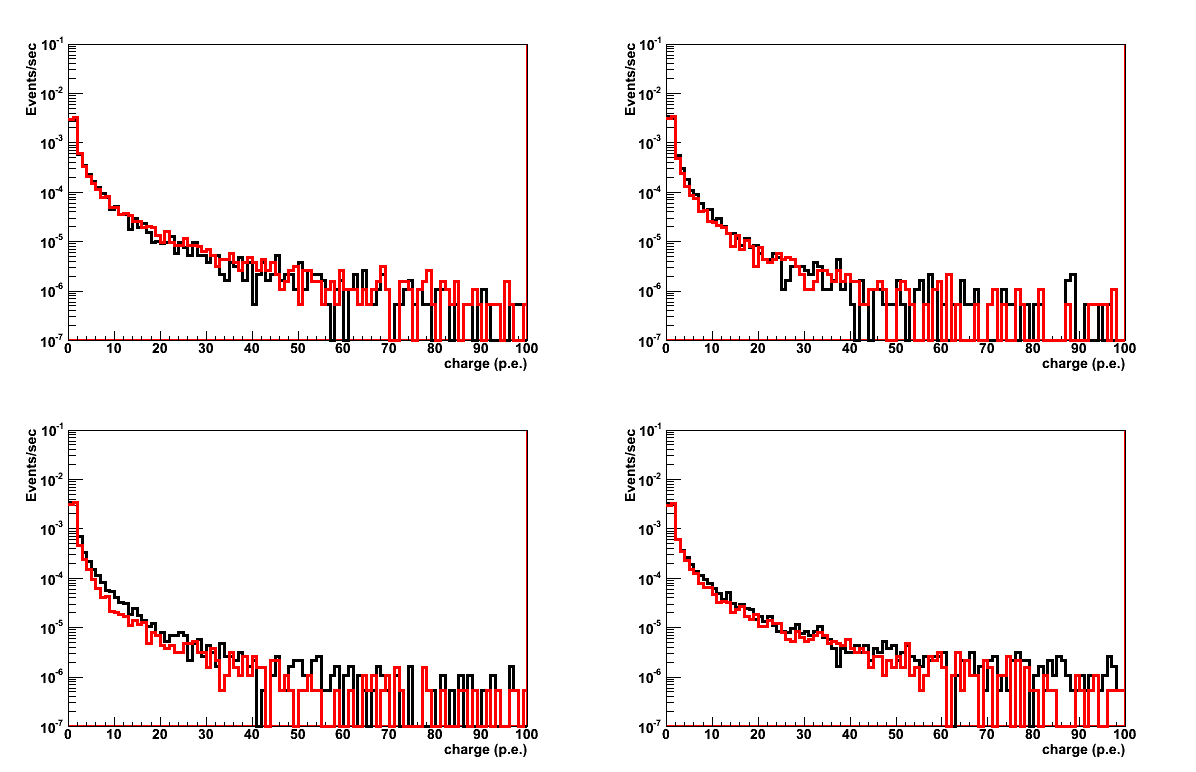 DATA
MC
Ratio=1.02
eFCM6
Runs: 412-672 (Set1+Set2)
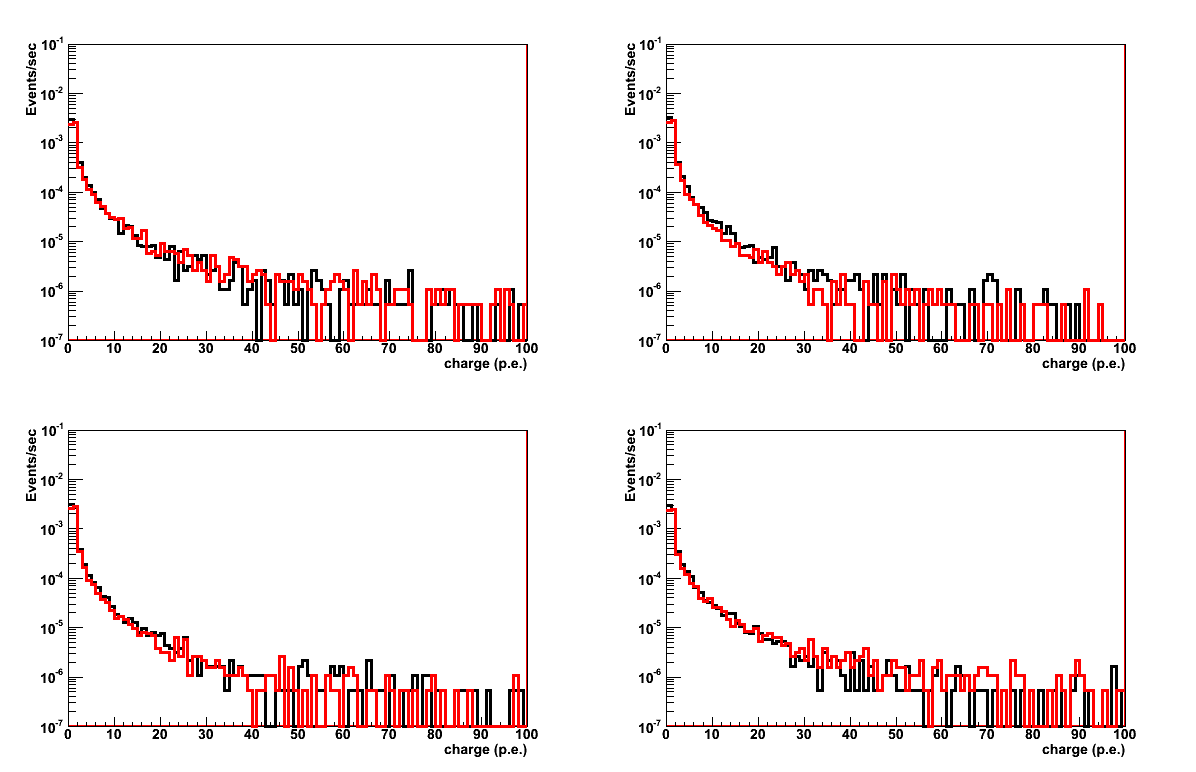 DATA
MC
Ratio=1.02
eFCM7
Runs: 412-672 (Set1+Set2)
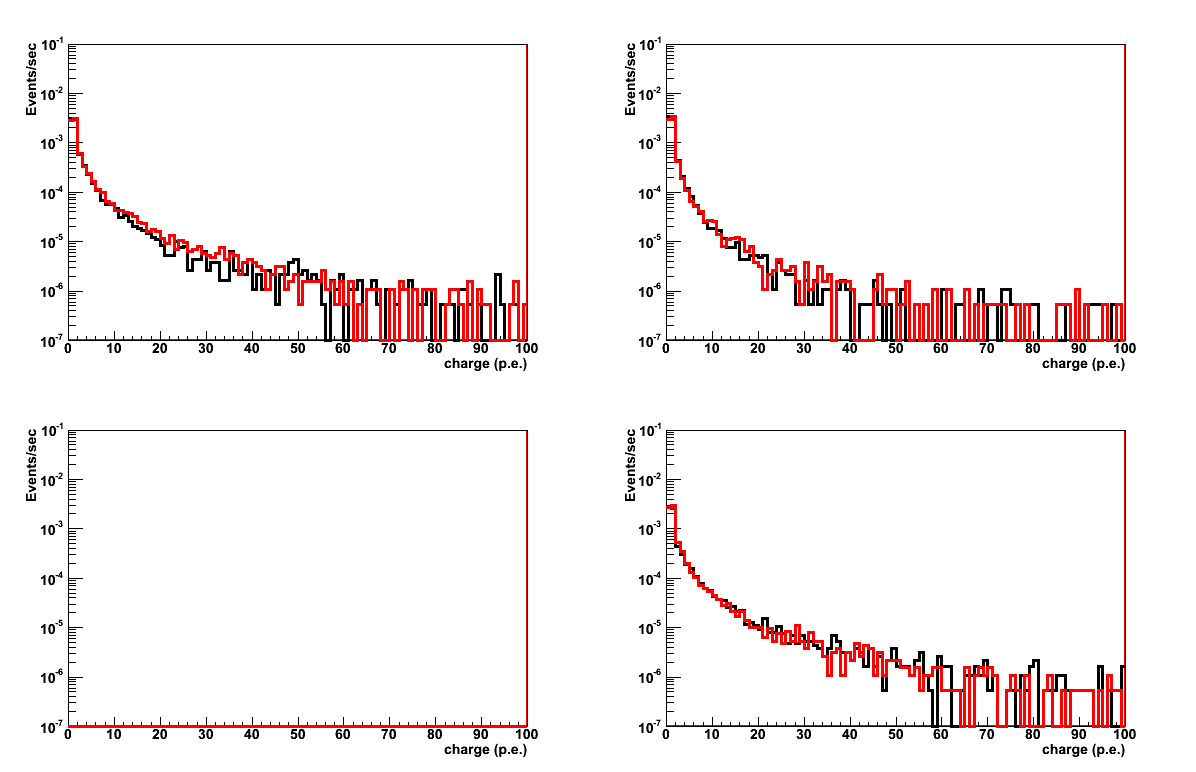 DATA
MC
Ratio=1.02
eFCM8
Runs: 412-672 (Set1+Set2)
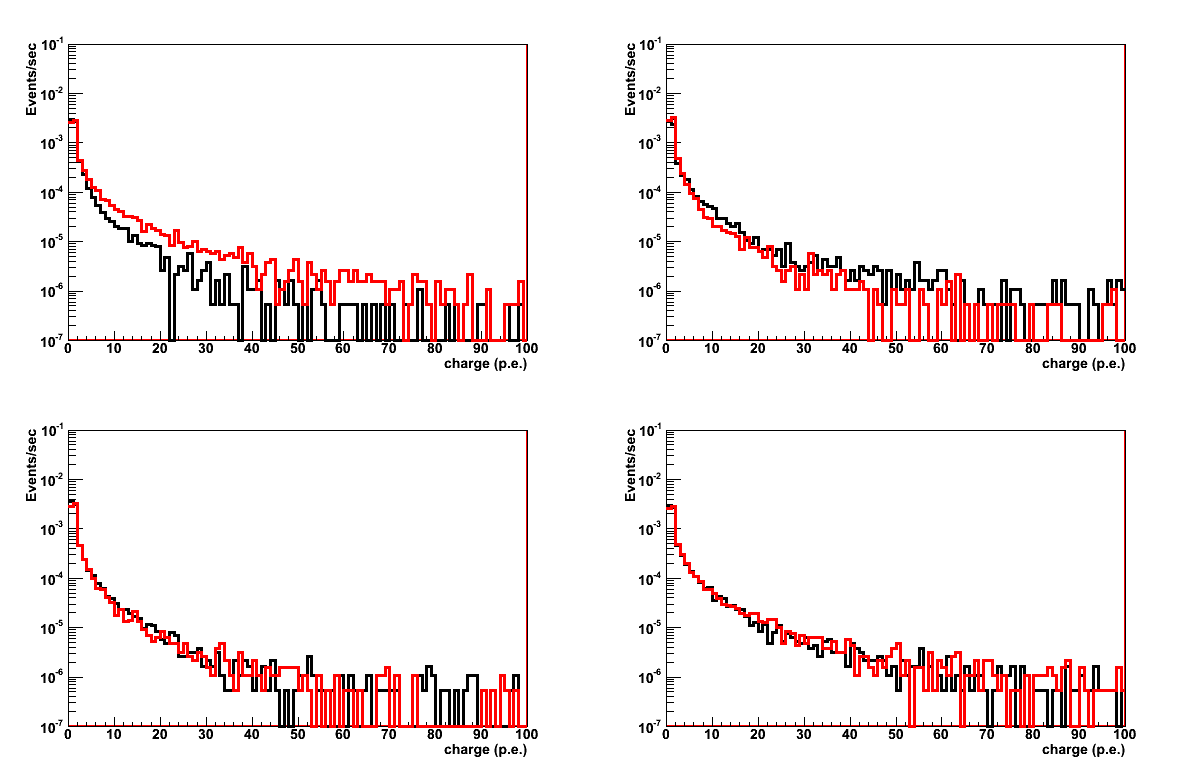 DATA
MC
Ratio=1.02
eFCM1
Runs: 847-1718 (Set4+Set5+Set6)
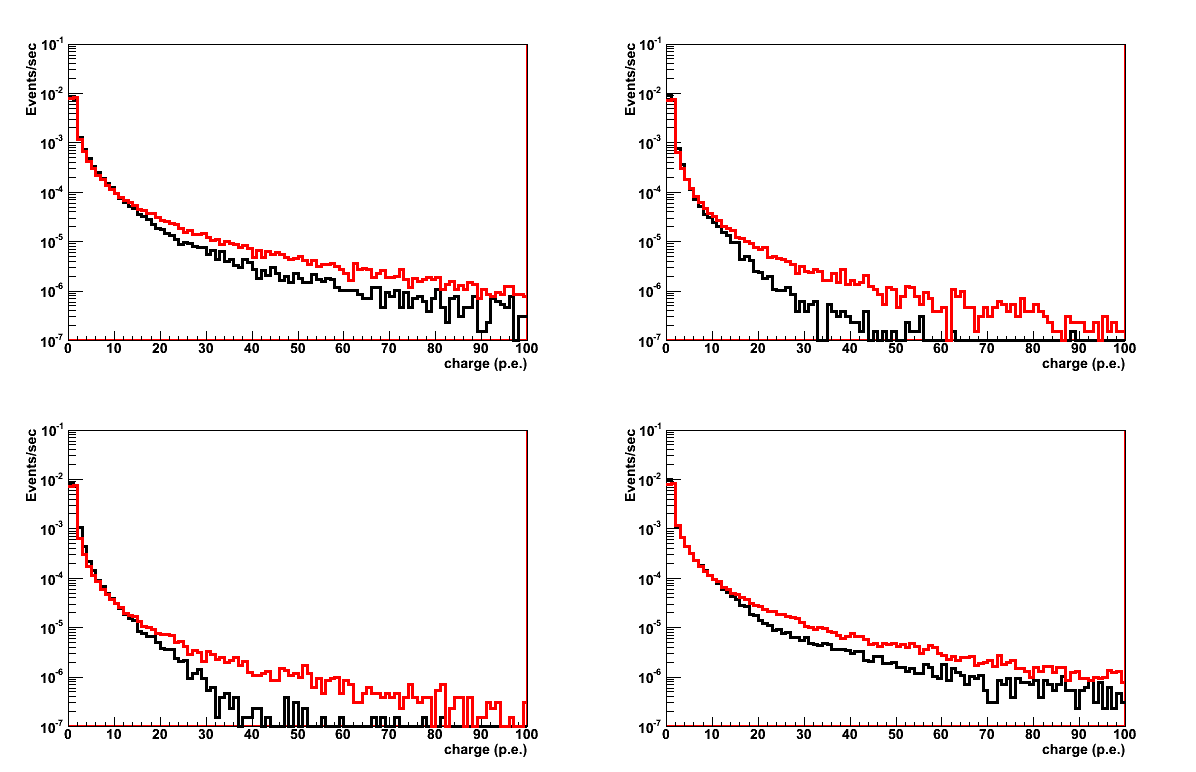 DATA
MC
Ratio=1.05
eFCM2
Runs: 847-1718 (Set4+Set5+Set6)
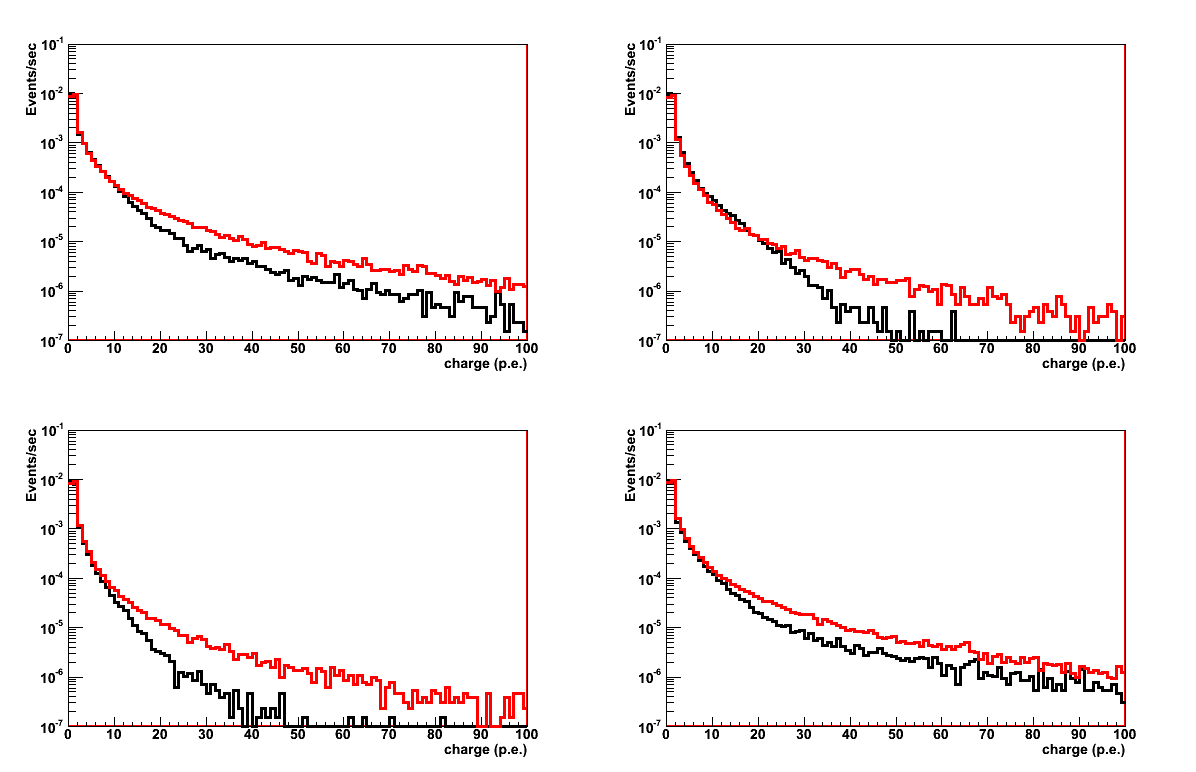 DATA
MC
Ratio=1.05
eFCM3
Runs: 847-1718 (Set4+Set5+Set6)
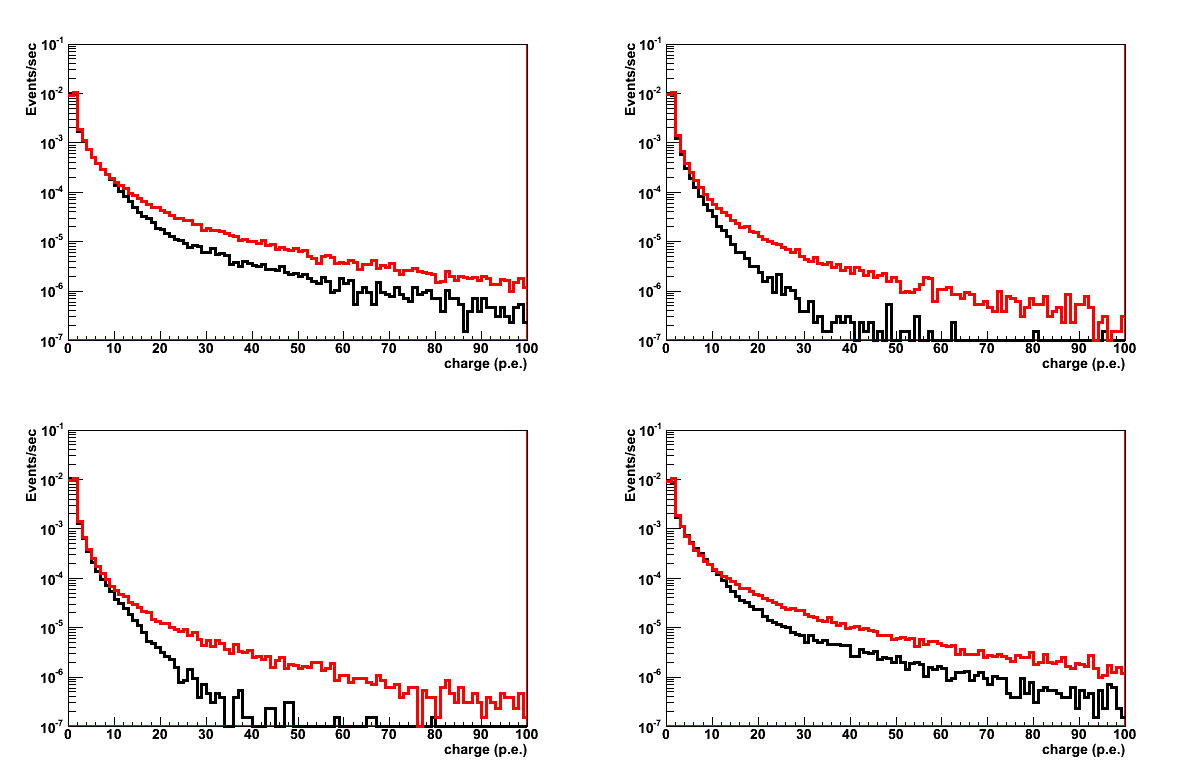 DATA
MC
Ratio=1.05
eFCM4
Runs: 847-1718 (Set4+Set5+Set6)
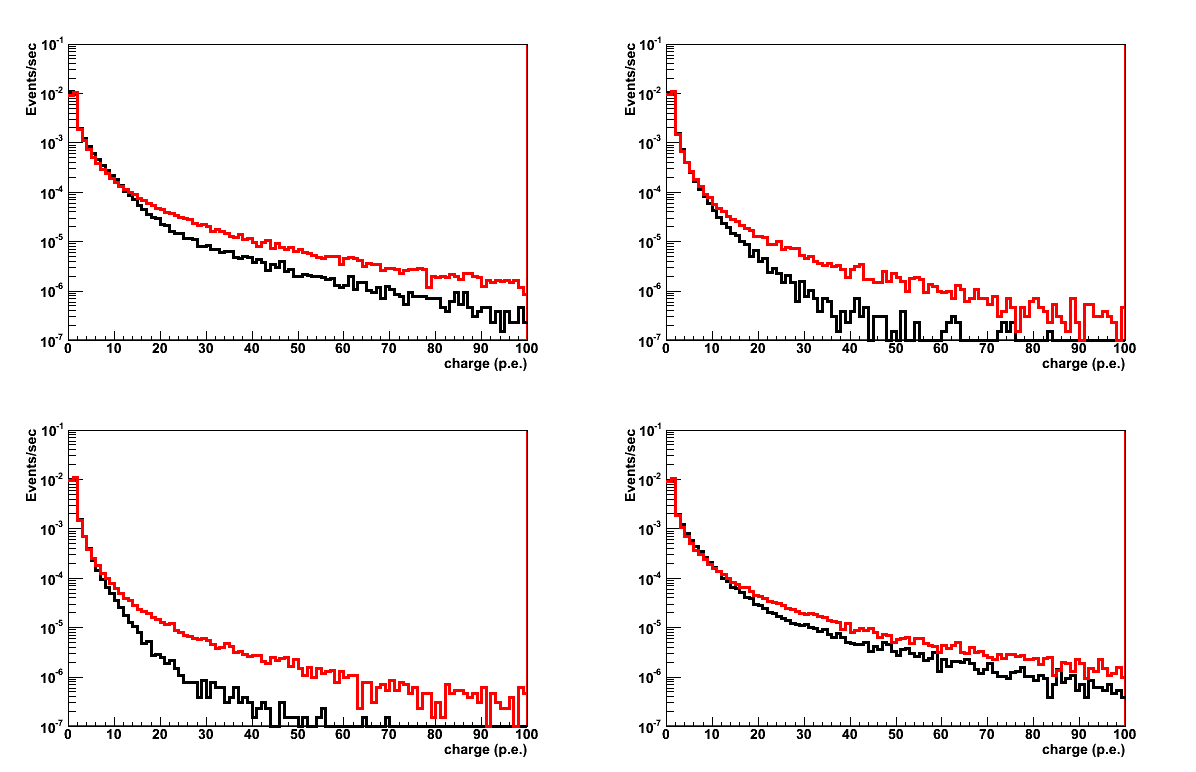 DATA
MC
Ratio=1.05
eFCM5
Runs: 847-1718 (Set4+Set5+Set6)
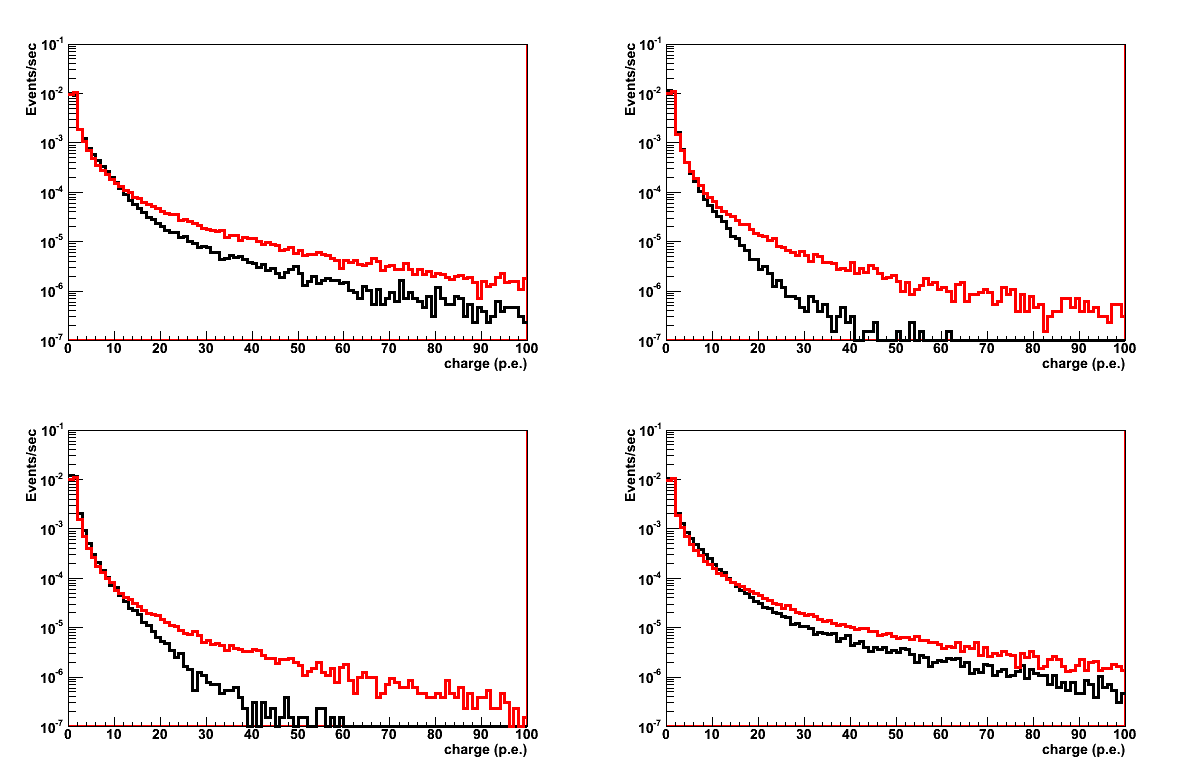 DATA
MC
Ratio=1.05
eFCM6
Runs: 847-1718 (Set4+Set5+Set6)
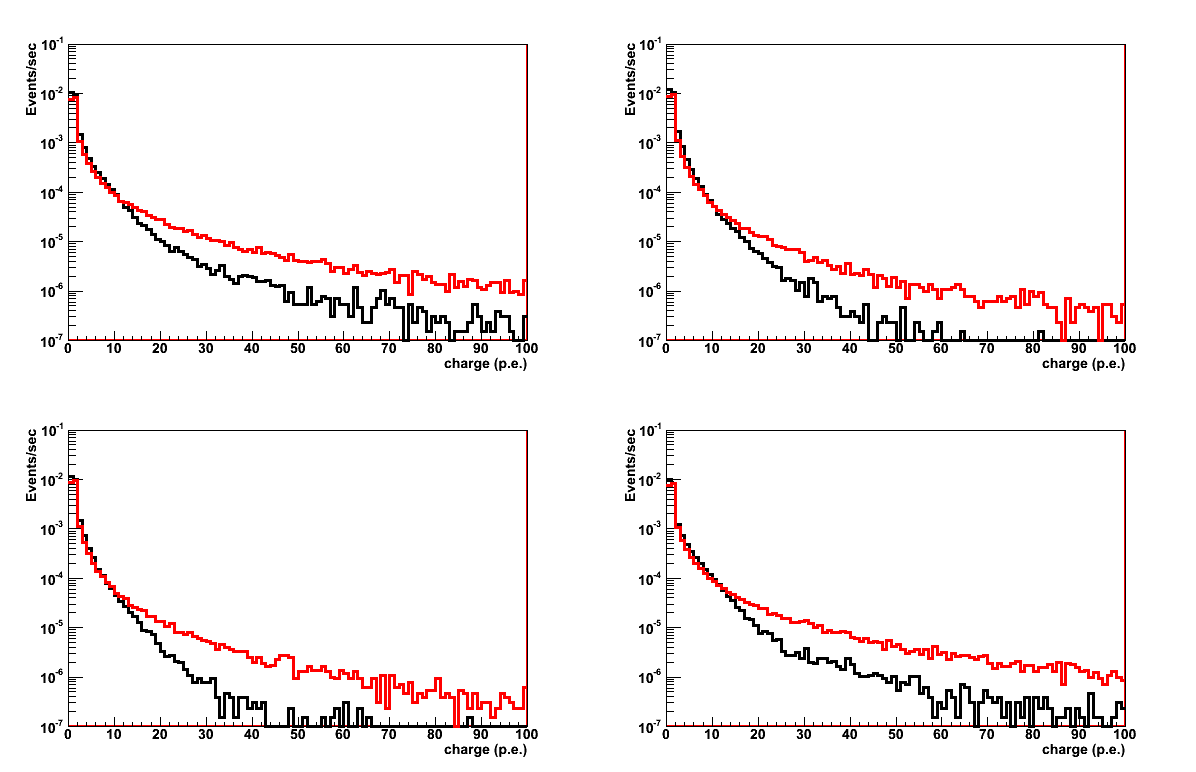 DATA
MC
Ratio=1.05
eFCM7
Runs: 847-1718 (Set4+Set5+Set6)
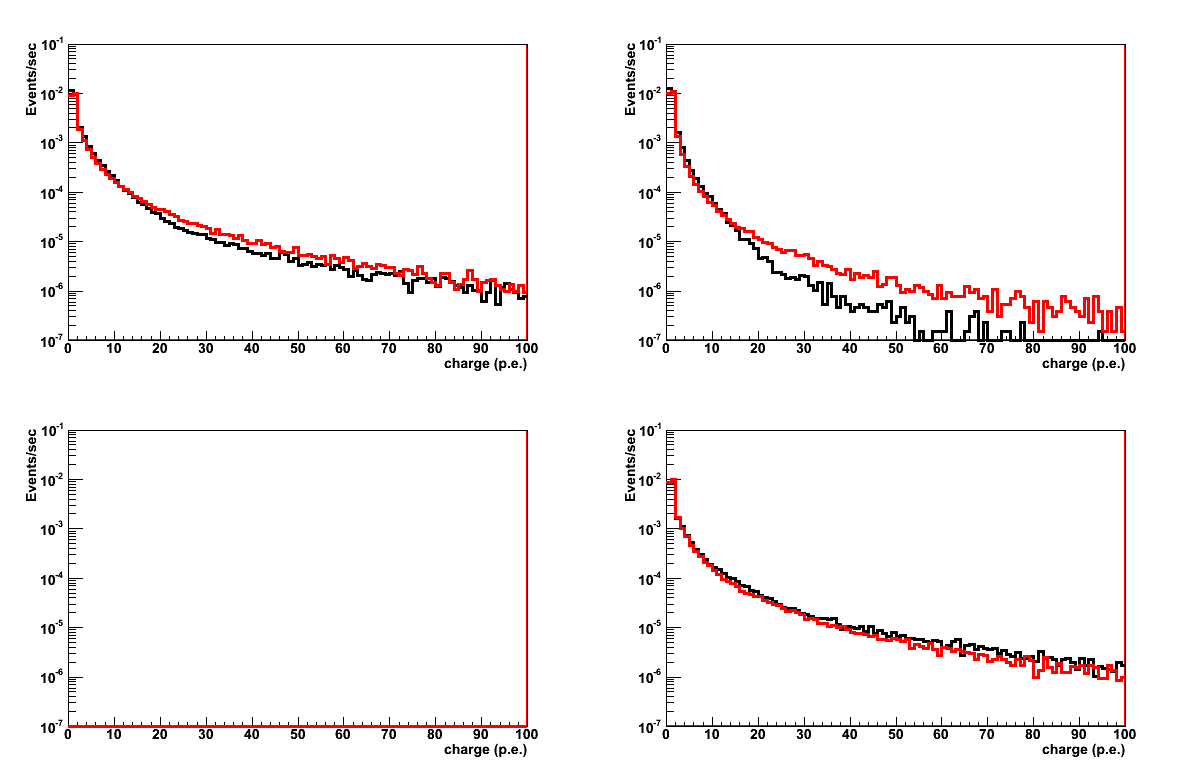 DATA
MC
Ratio=1.05
eFCM8
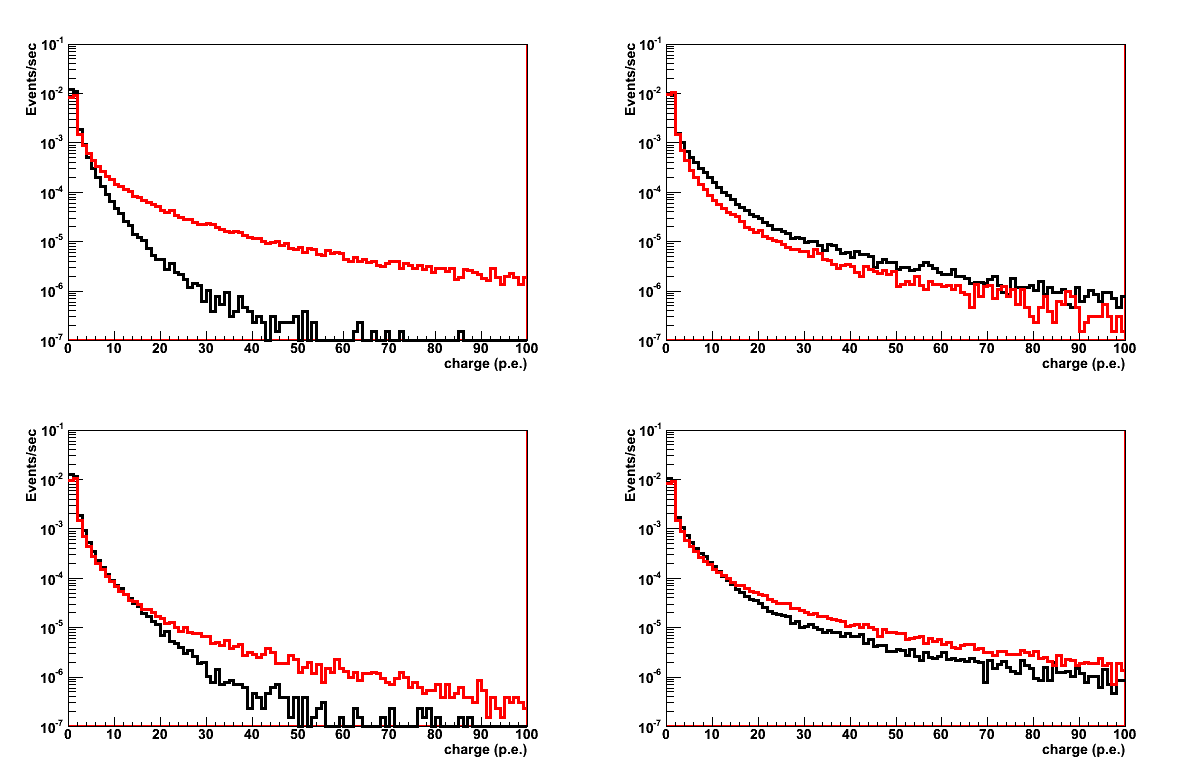 Runs: 847-1718 (Set4+Set5+Set6)
DATA
MC
Ratio=1.05
eFCM1
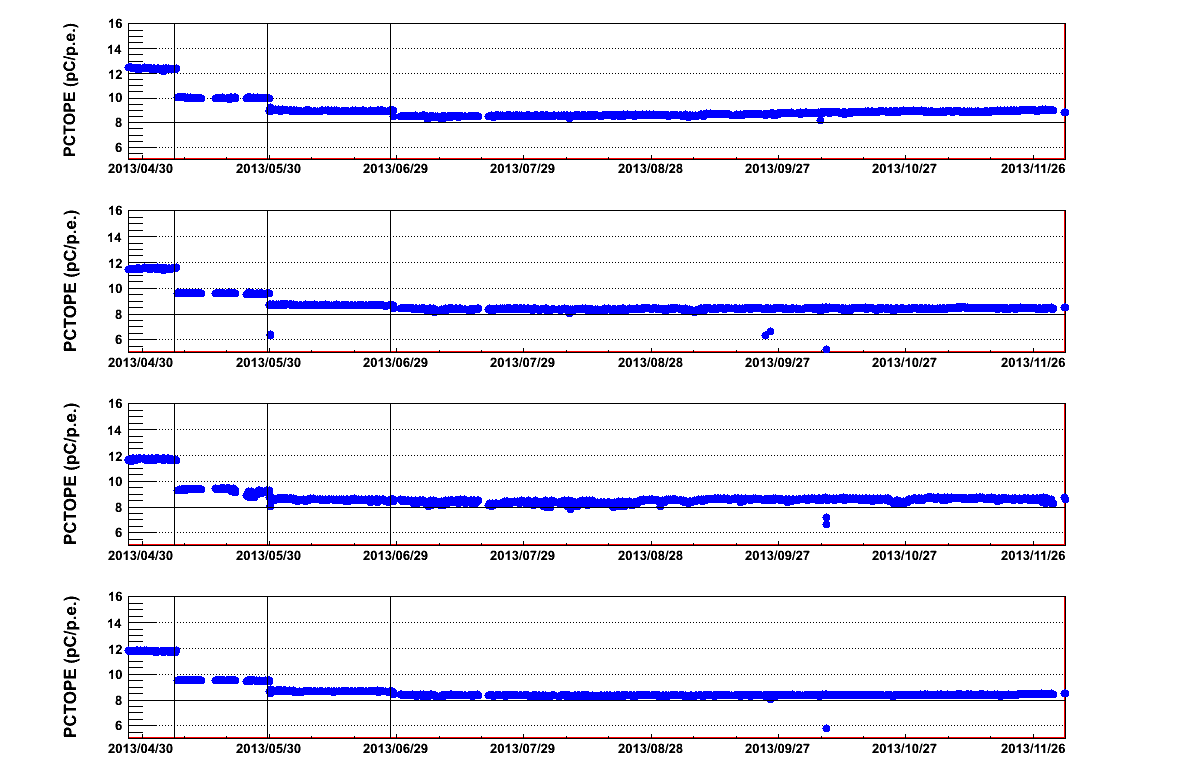 eFCM2
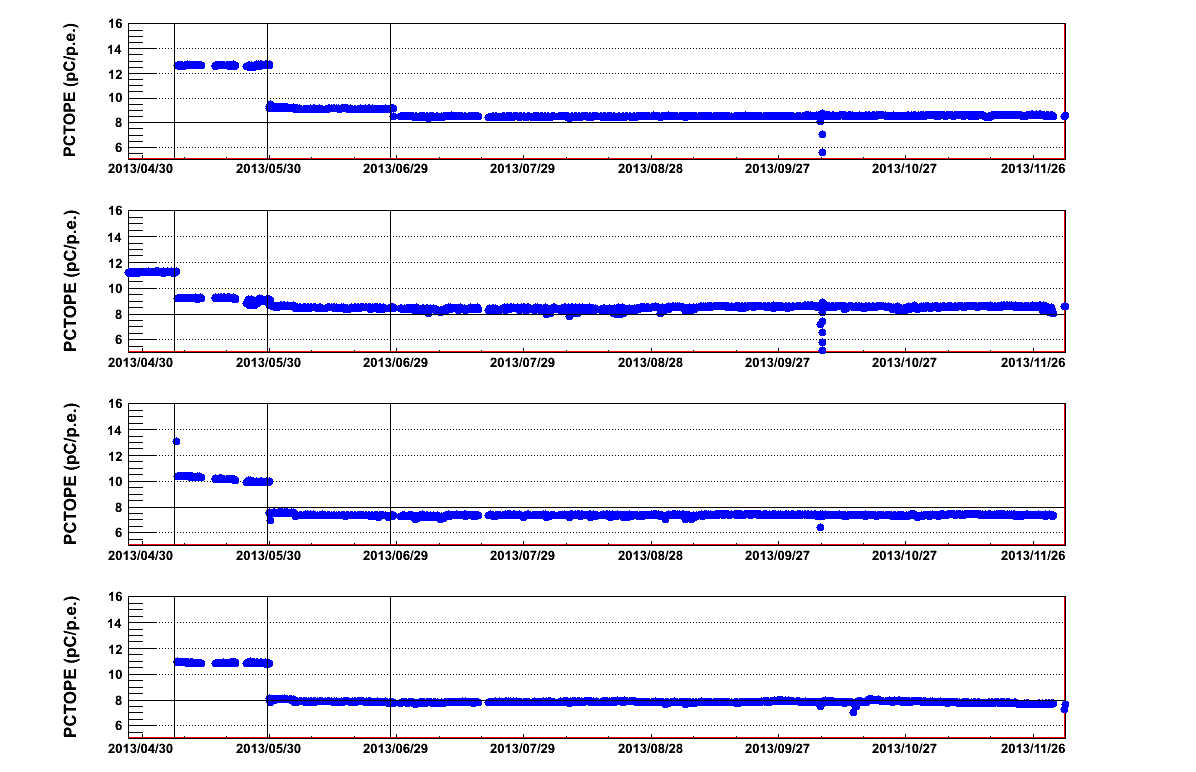 eFCM3
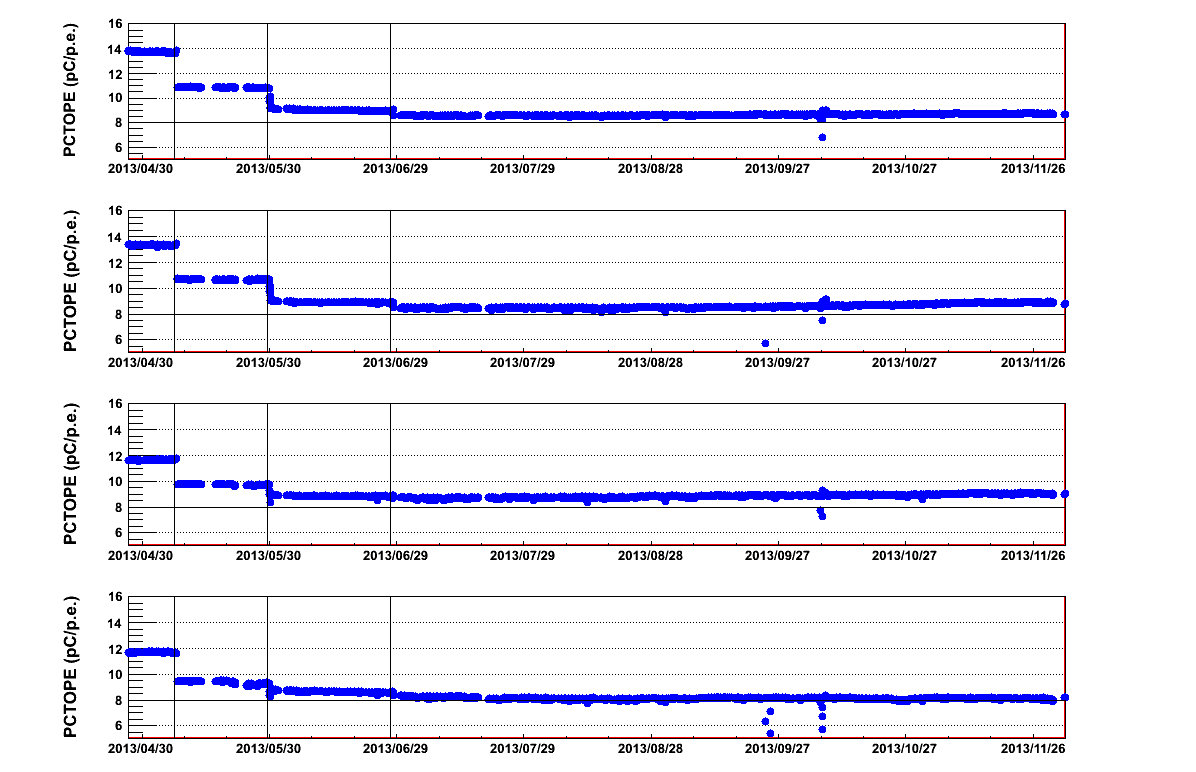 eFCM4
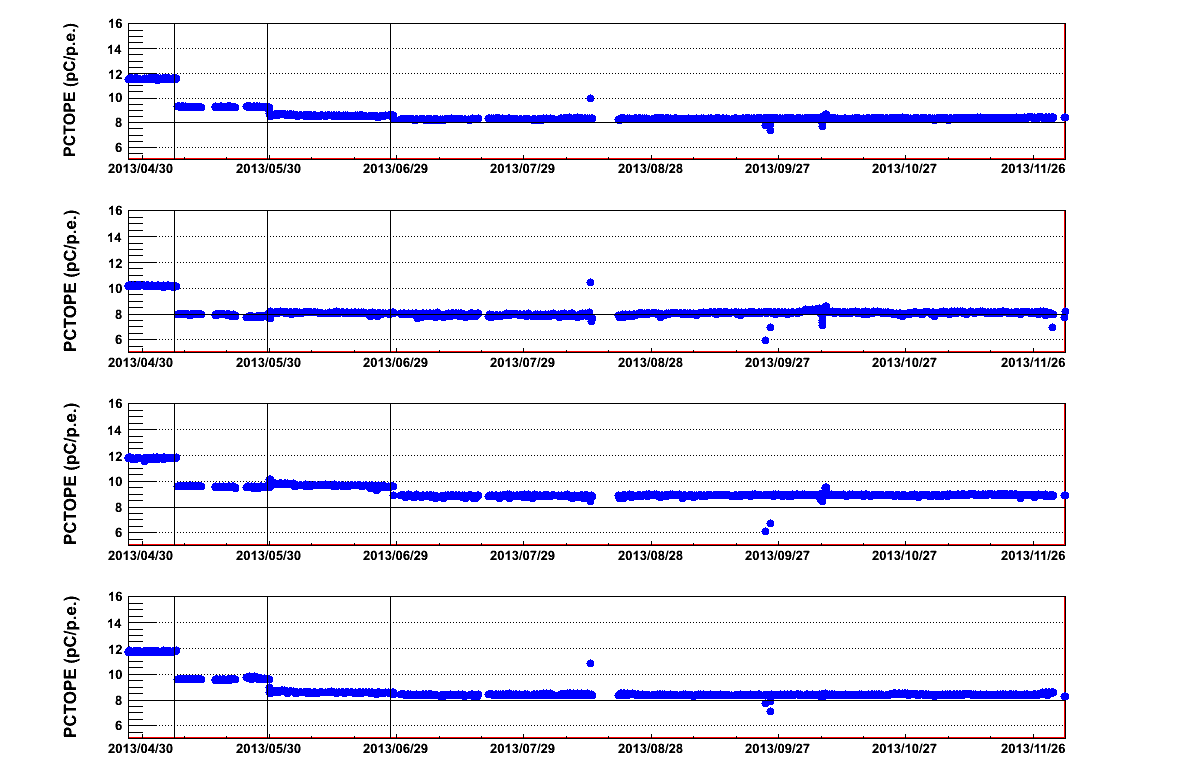 eFCM5
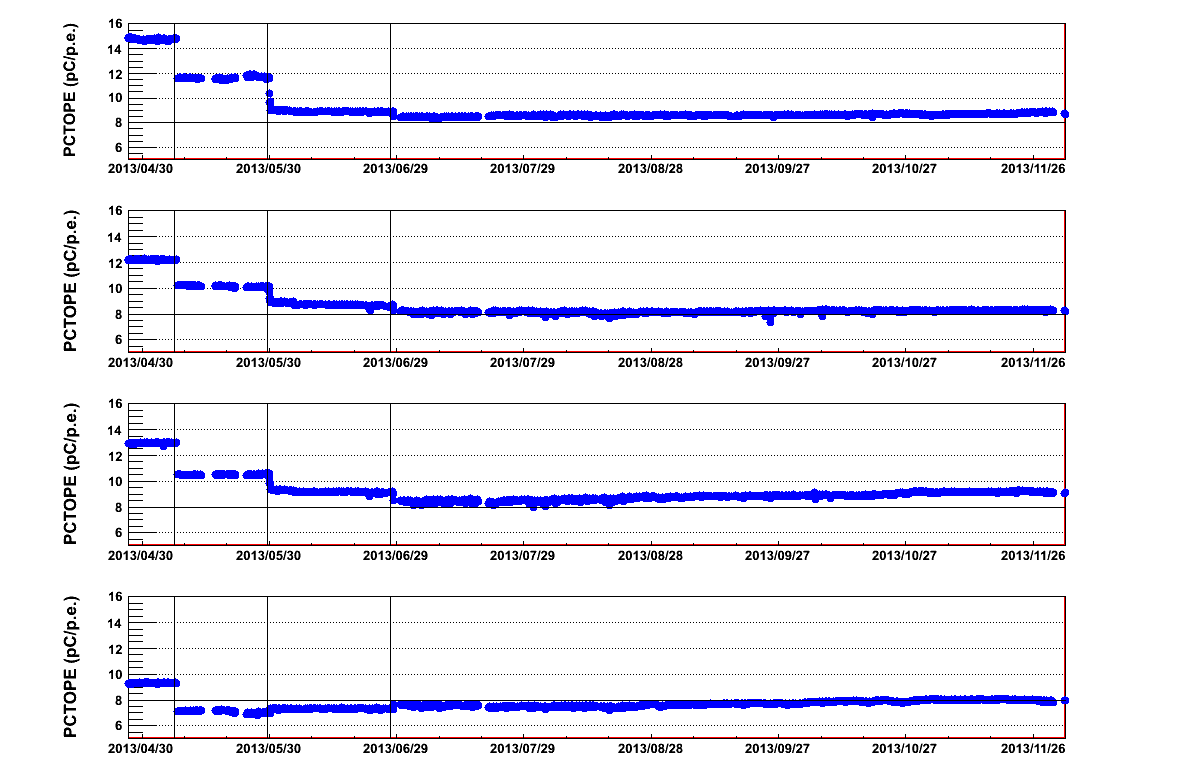 eFCM6
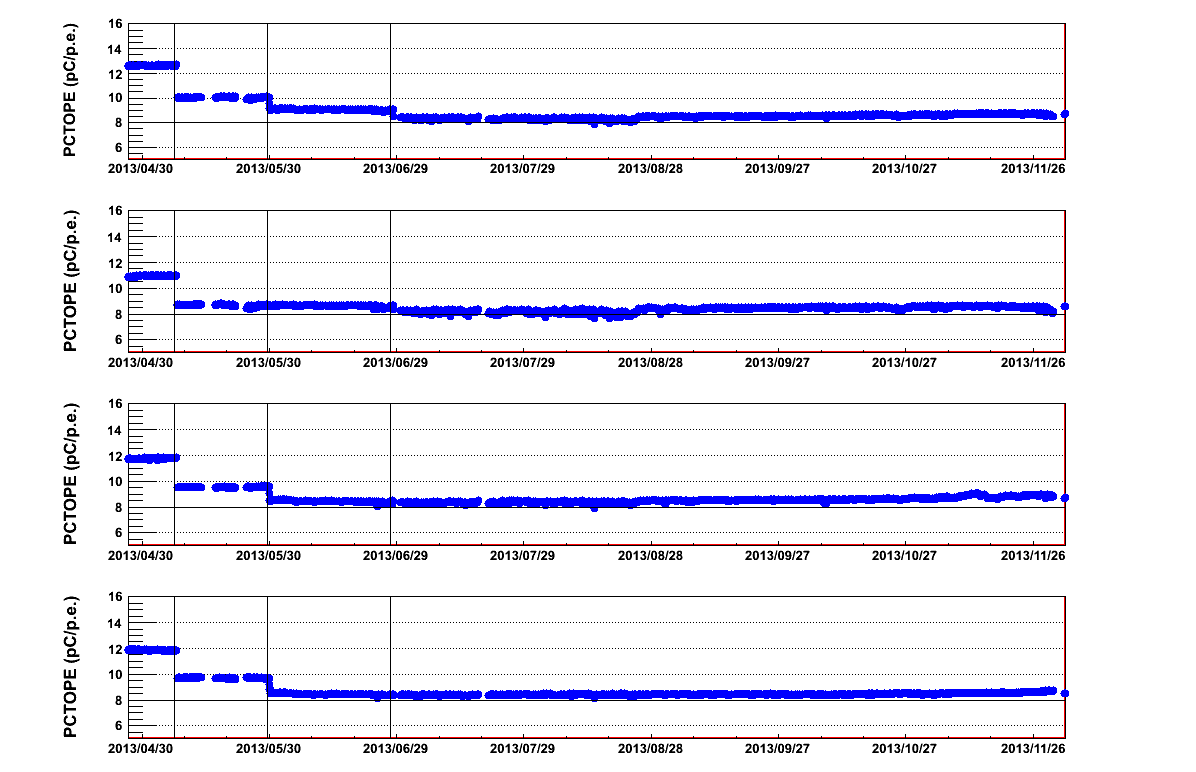 eFCM7
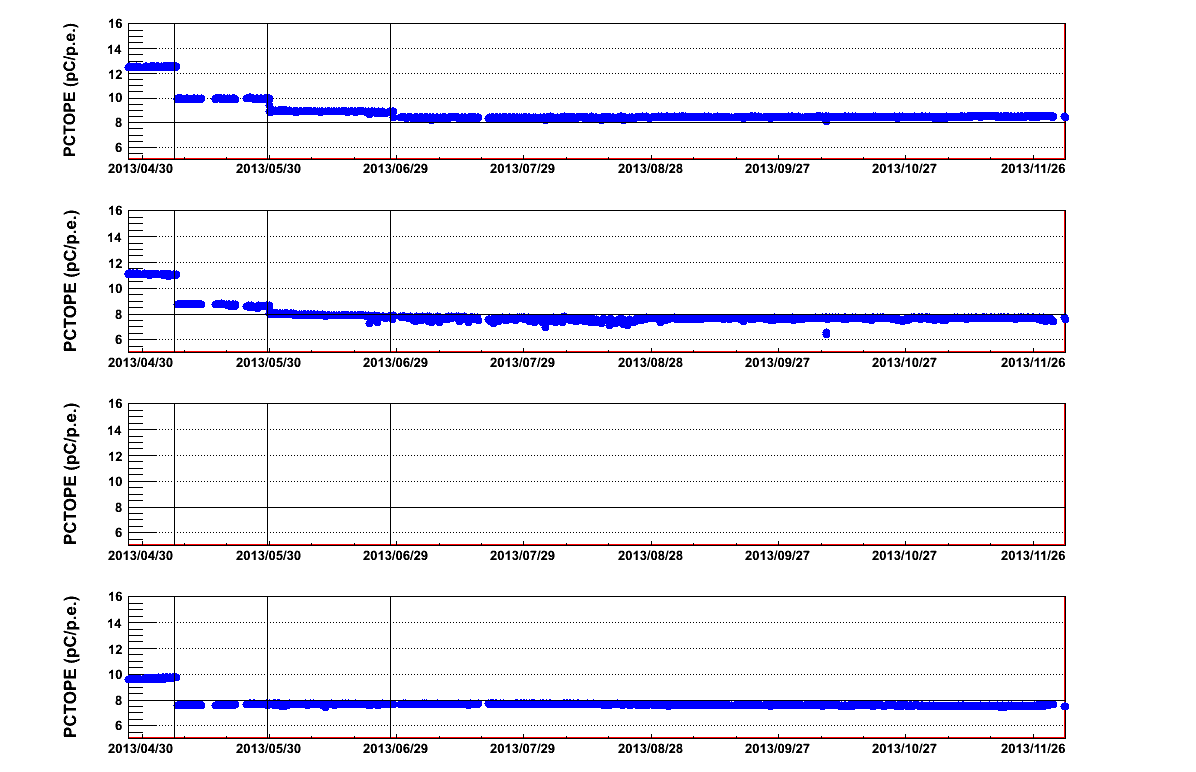 eFCM8
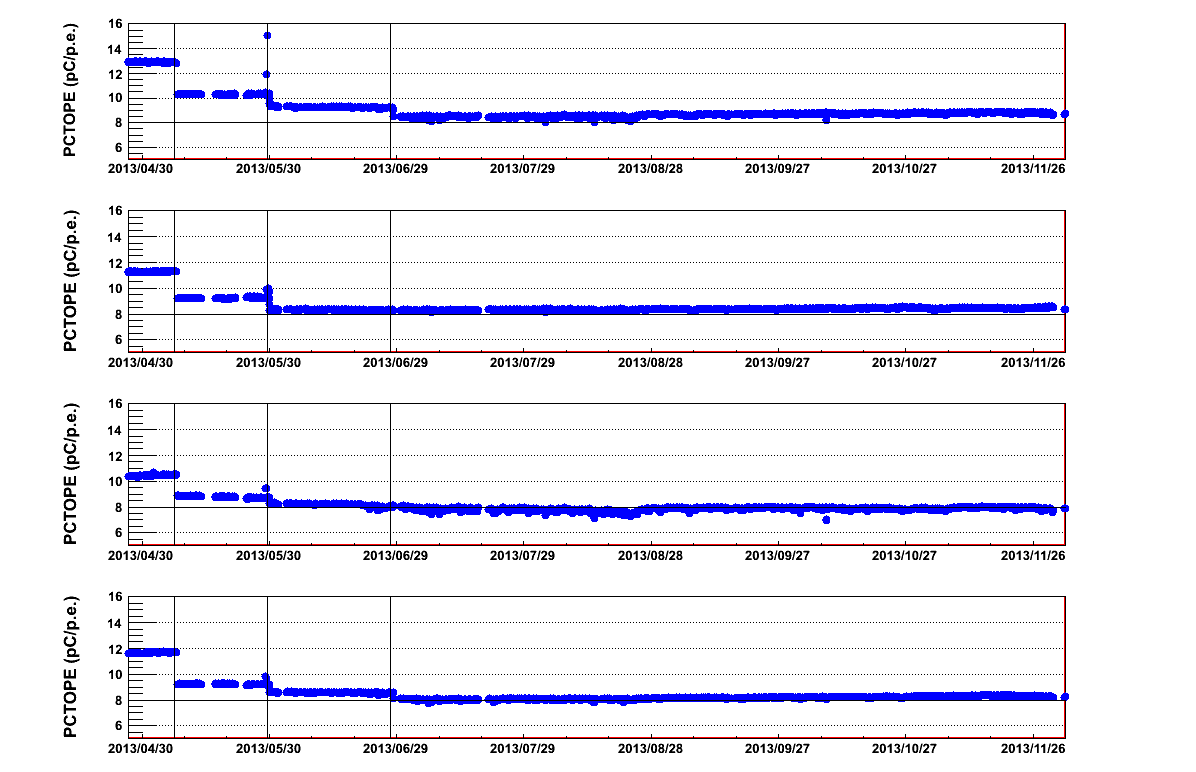